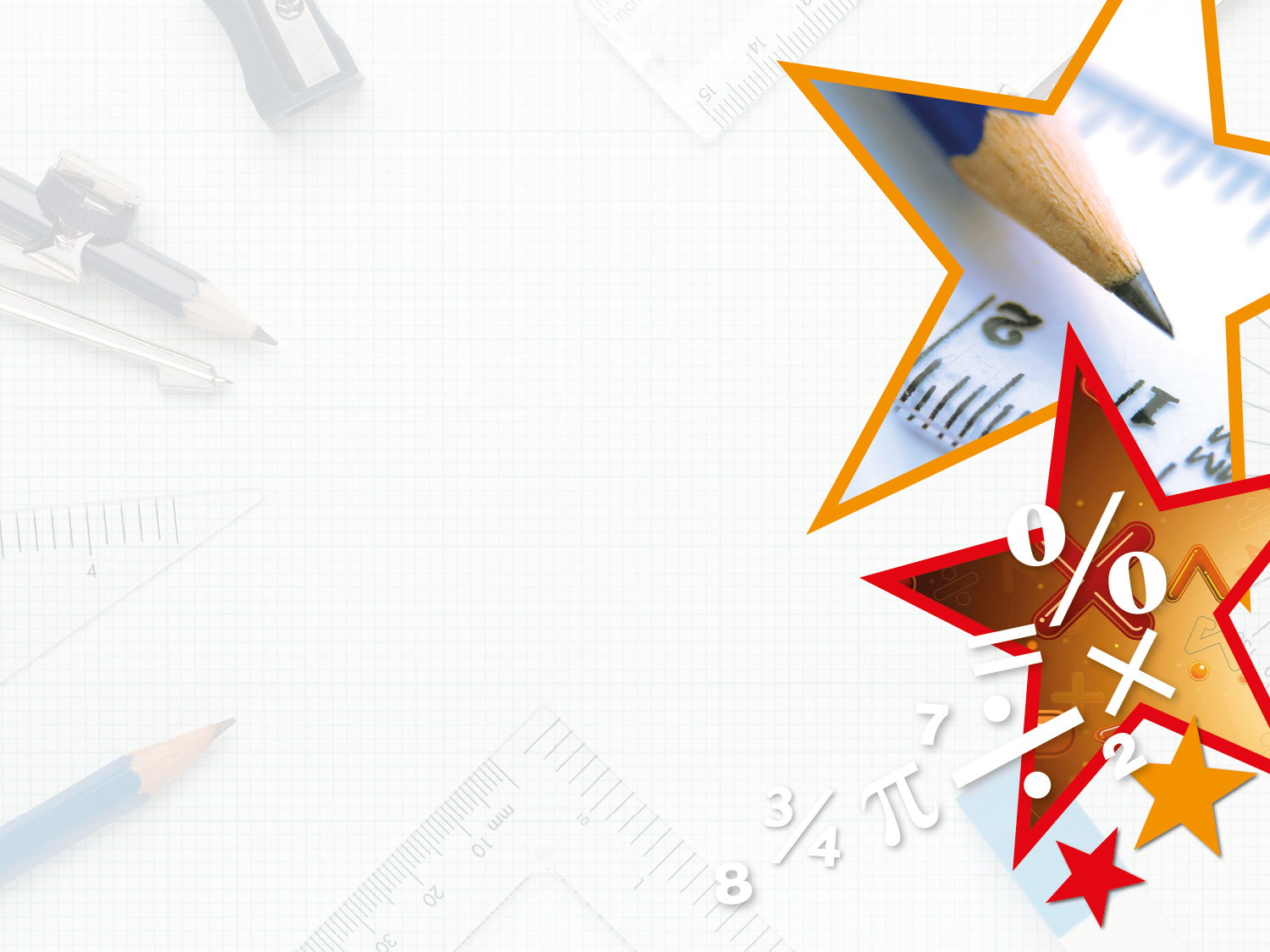 Lets warm those brains up

Match the equivalent fractions.
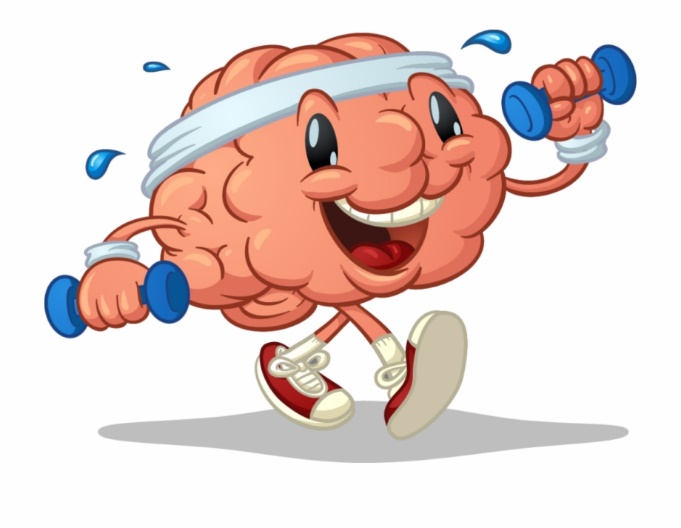 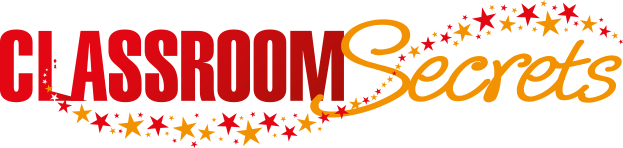 © Classroom Secrets Limited 2019
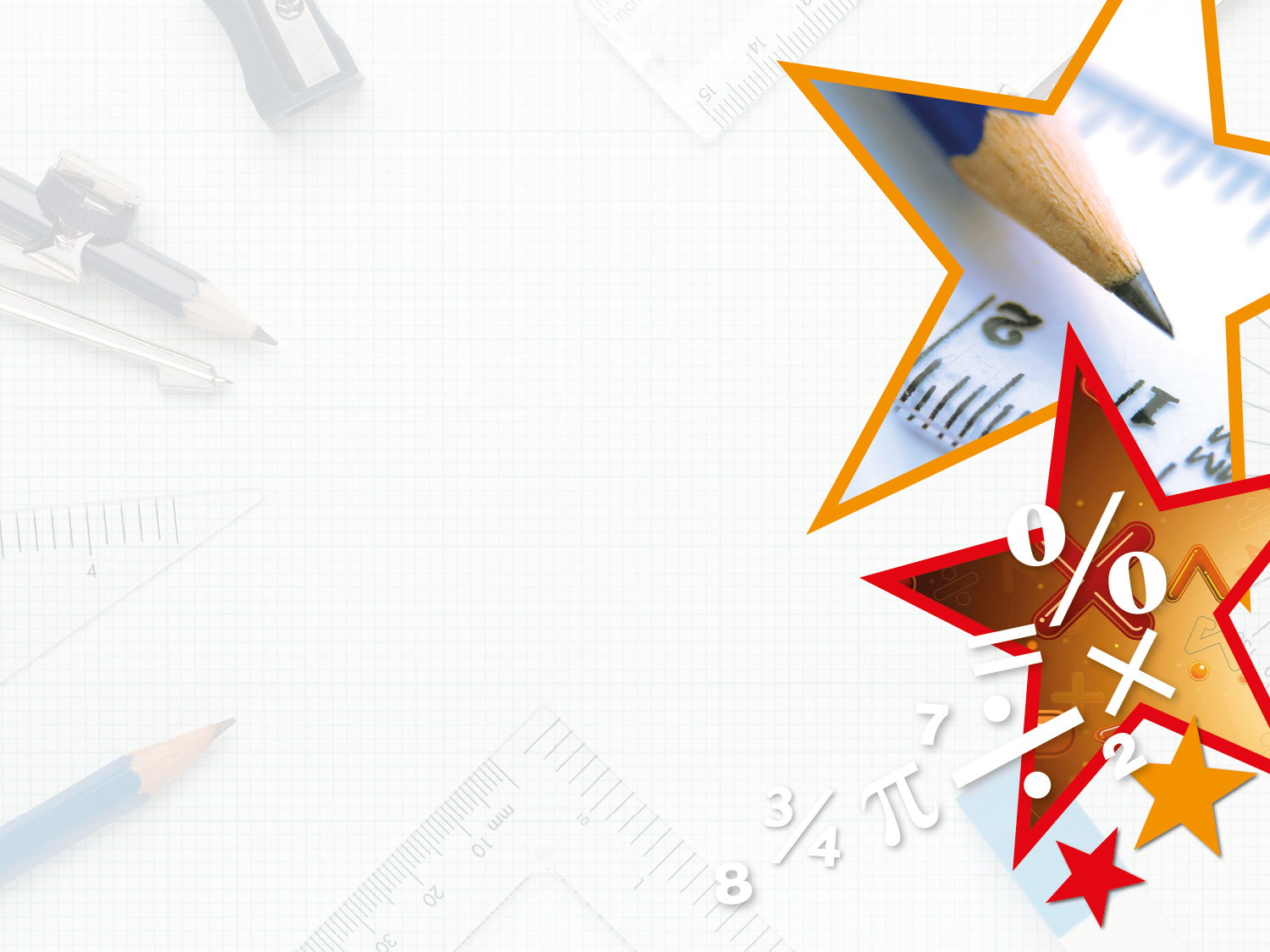 Introduction

Match the equivalent fractions.
Y4
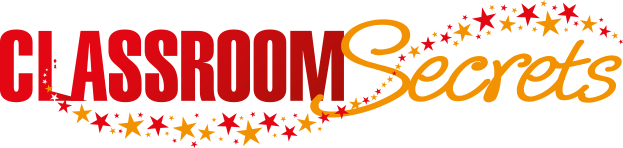 © Classroom Secrets Limited 2019
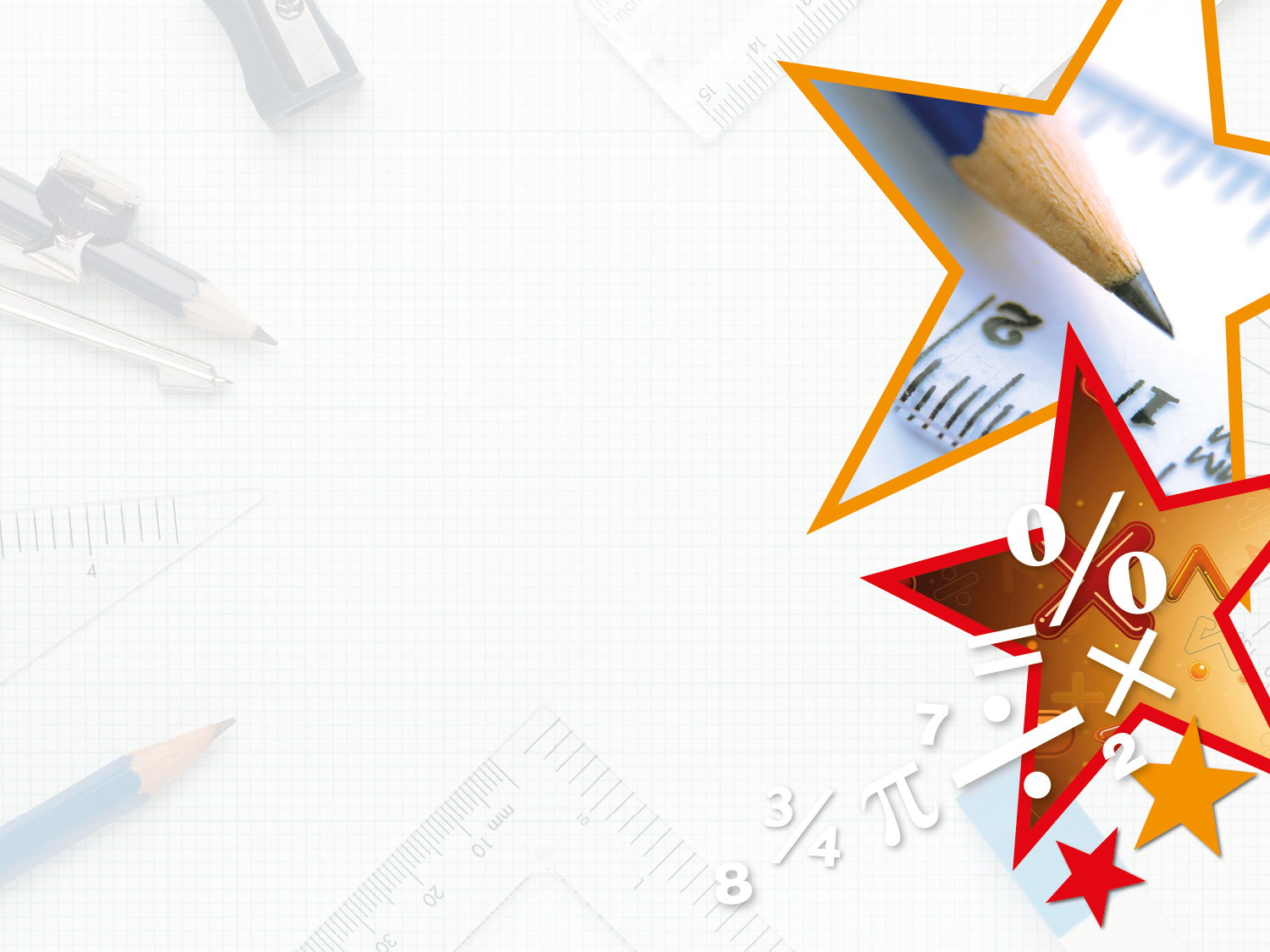 What is an improper fraction??????
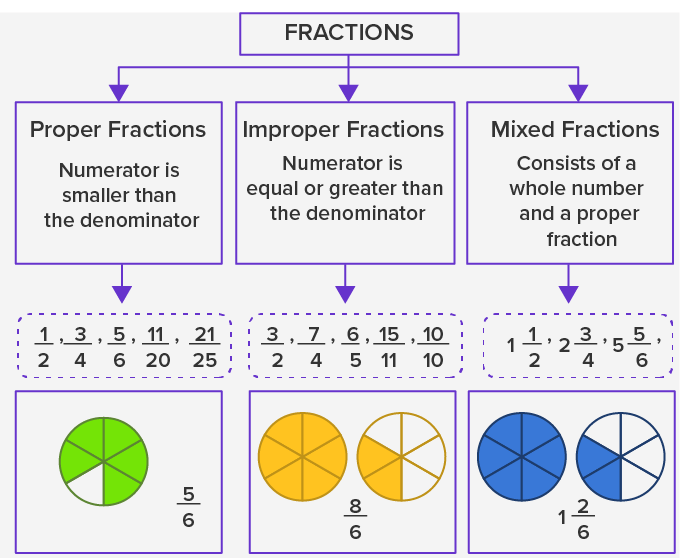 Y4
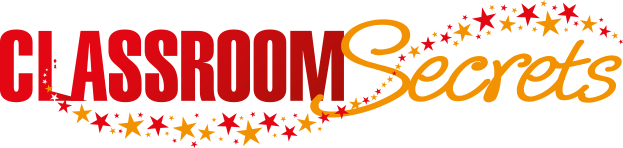 © Classroom Secrets Limited 2019
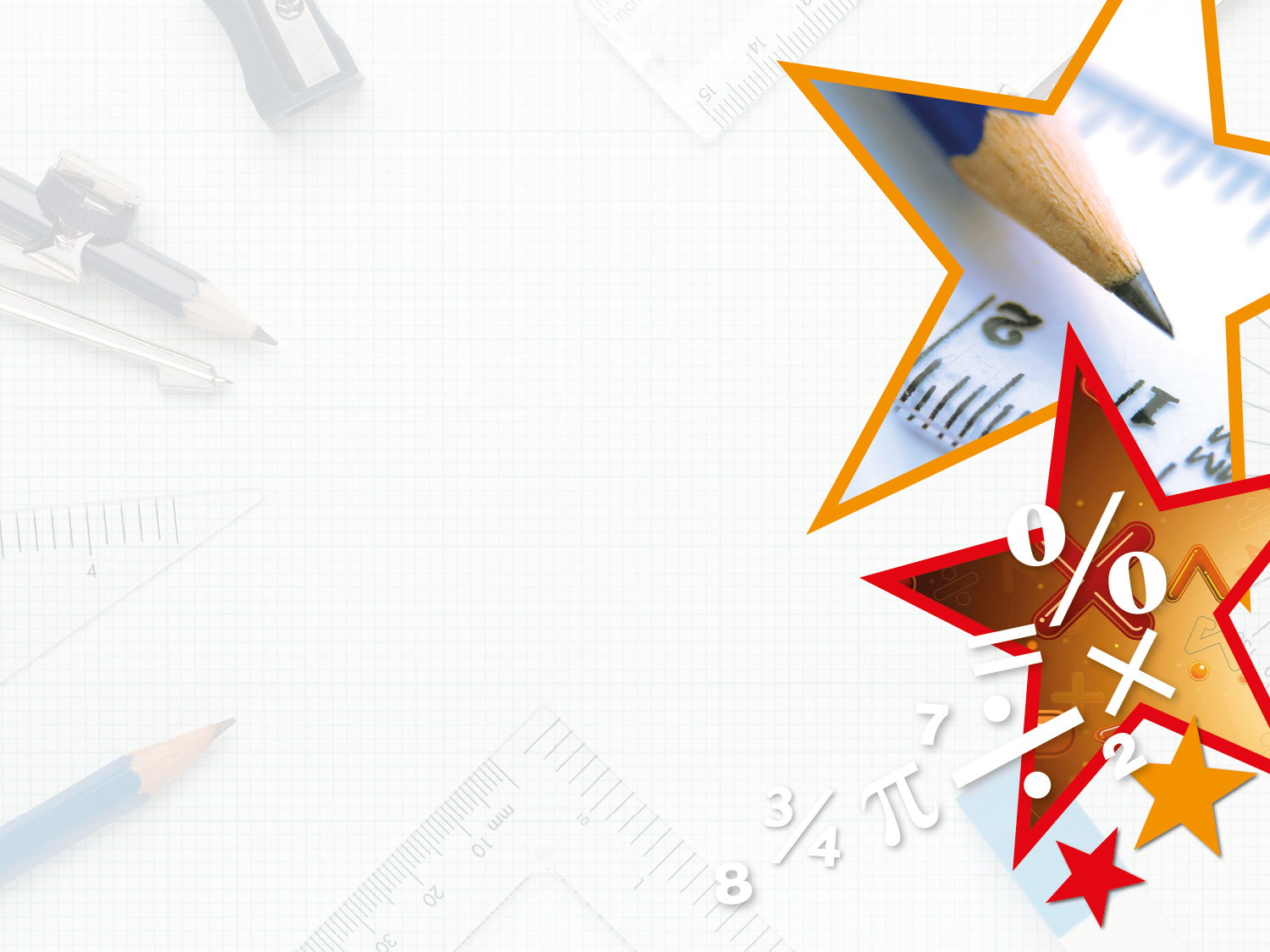 How can we match these?
 
.
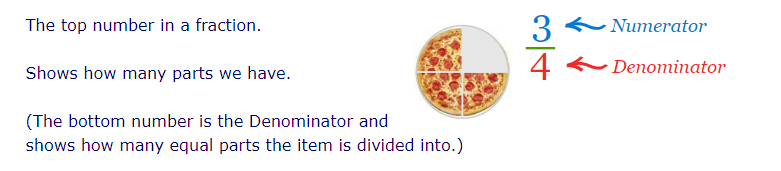 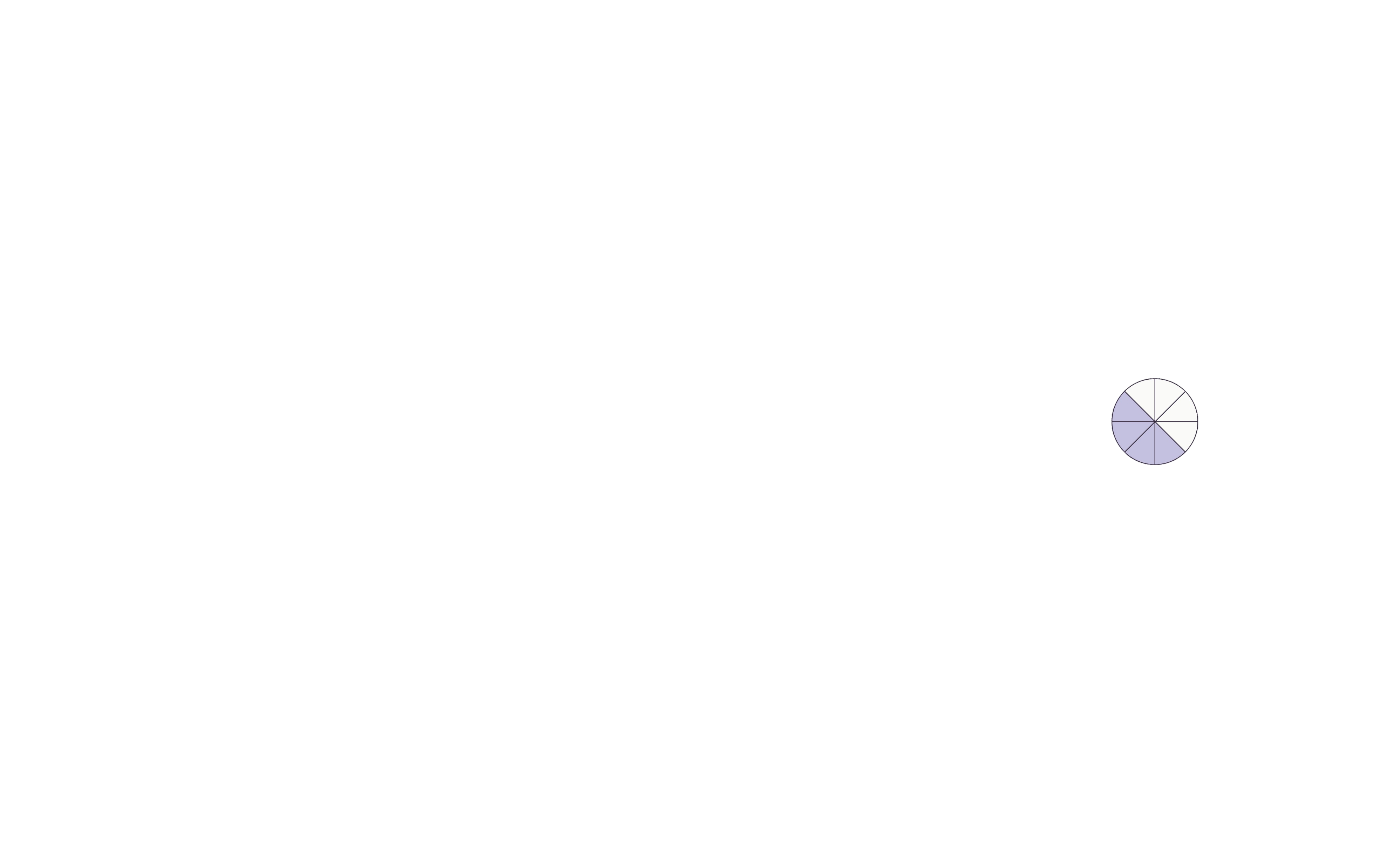 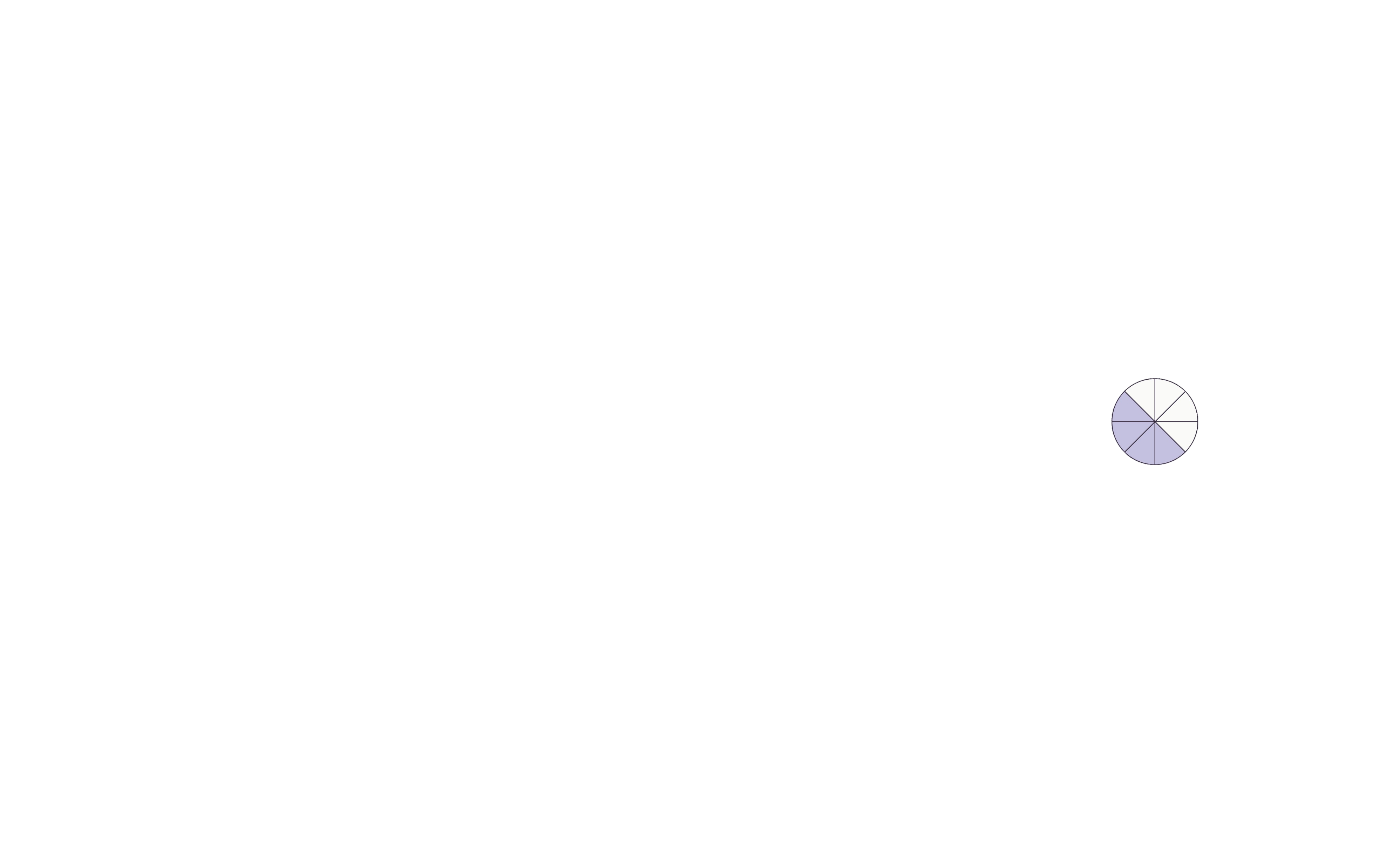 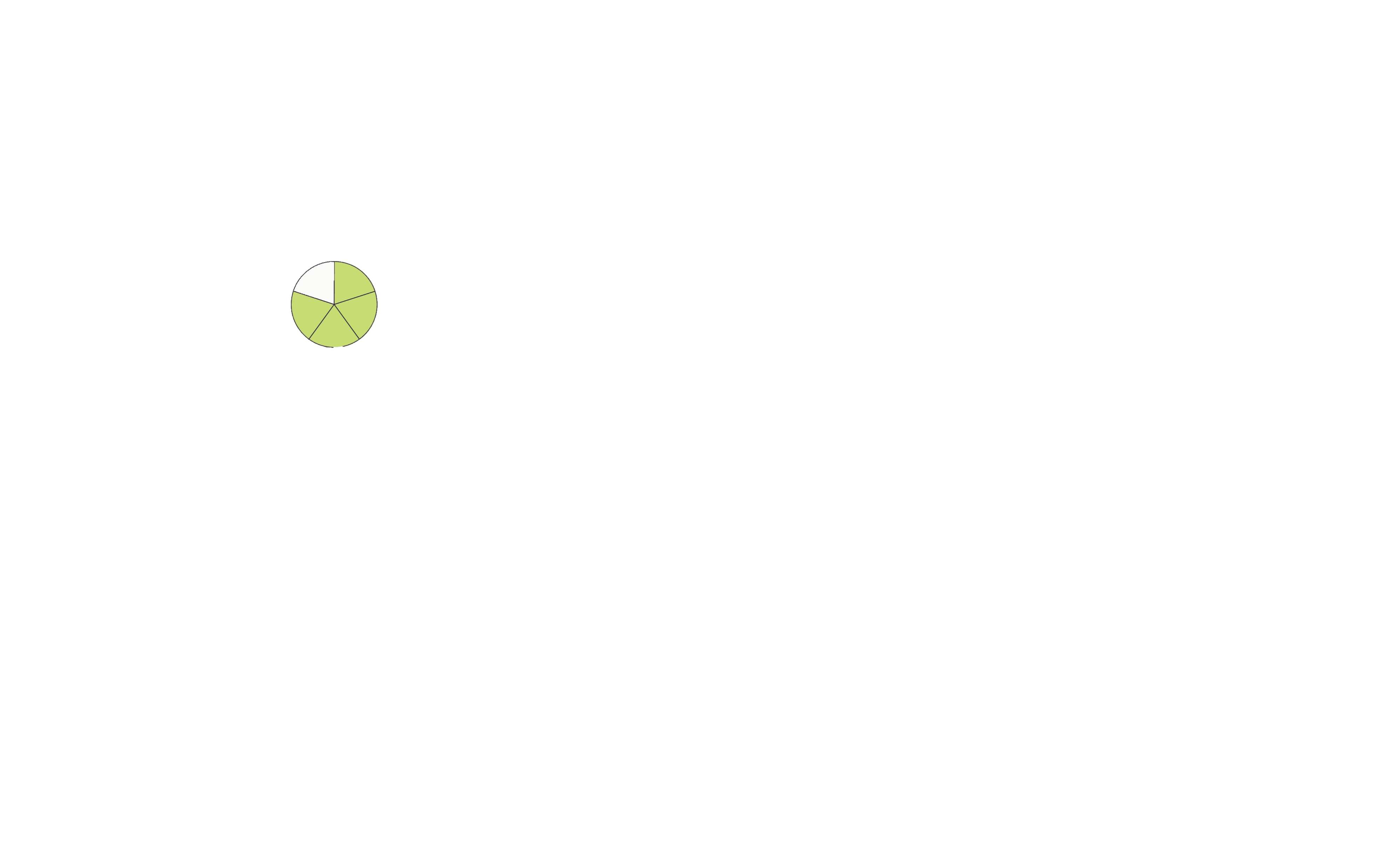 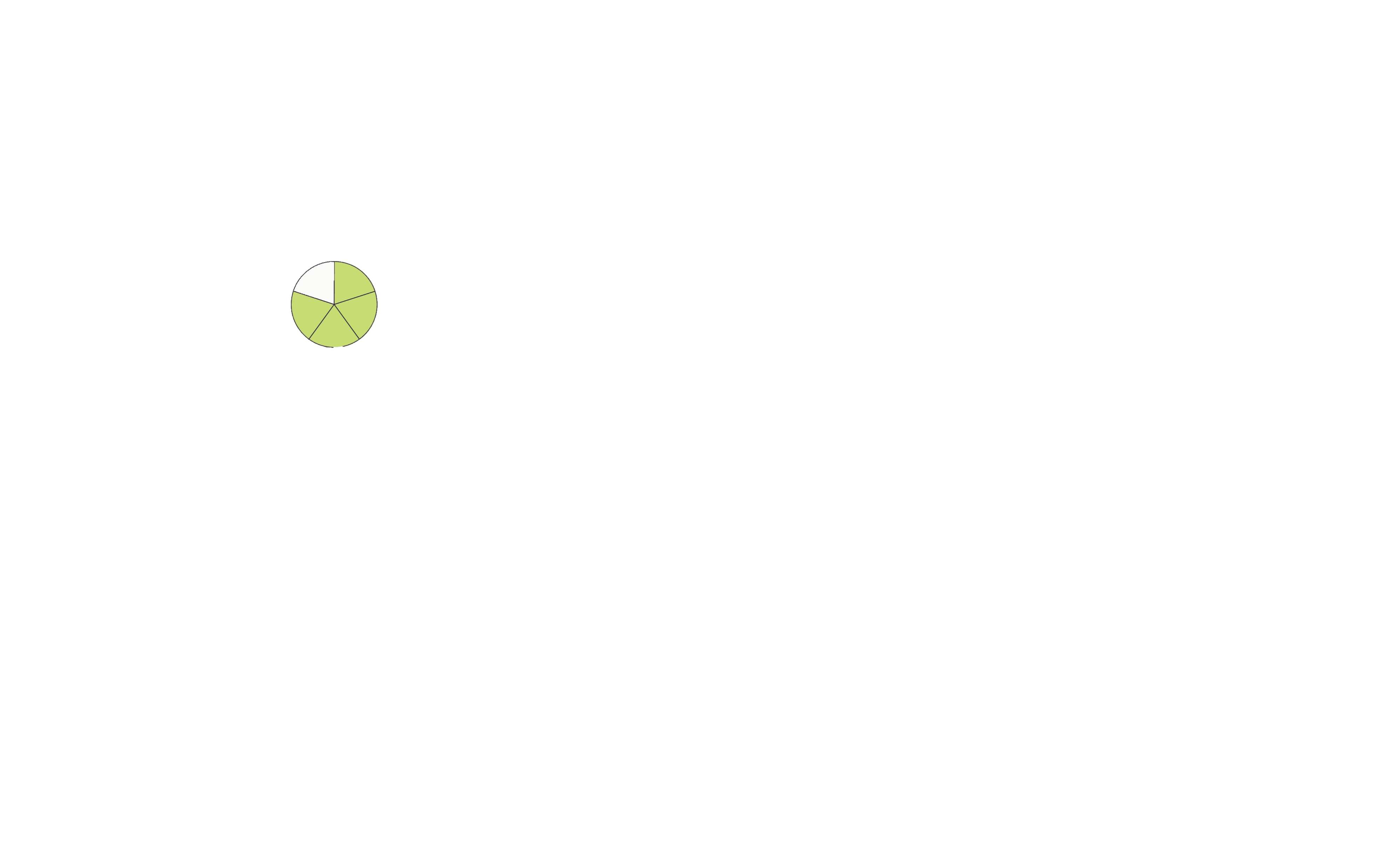 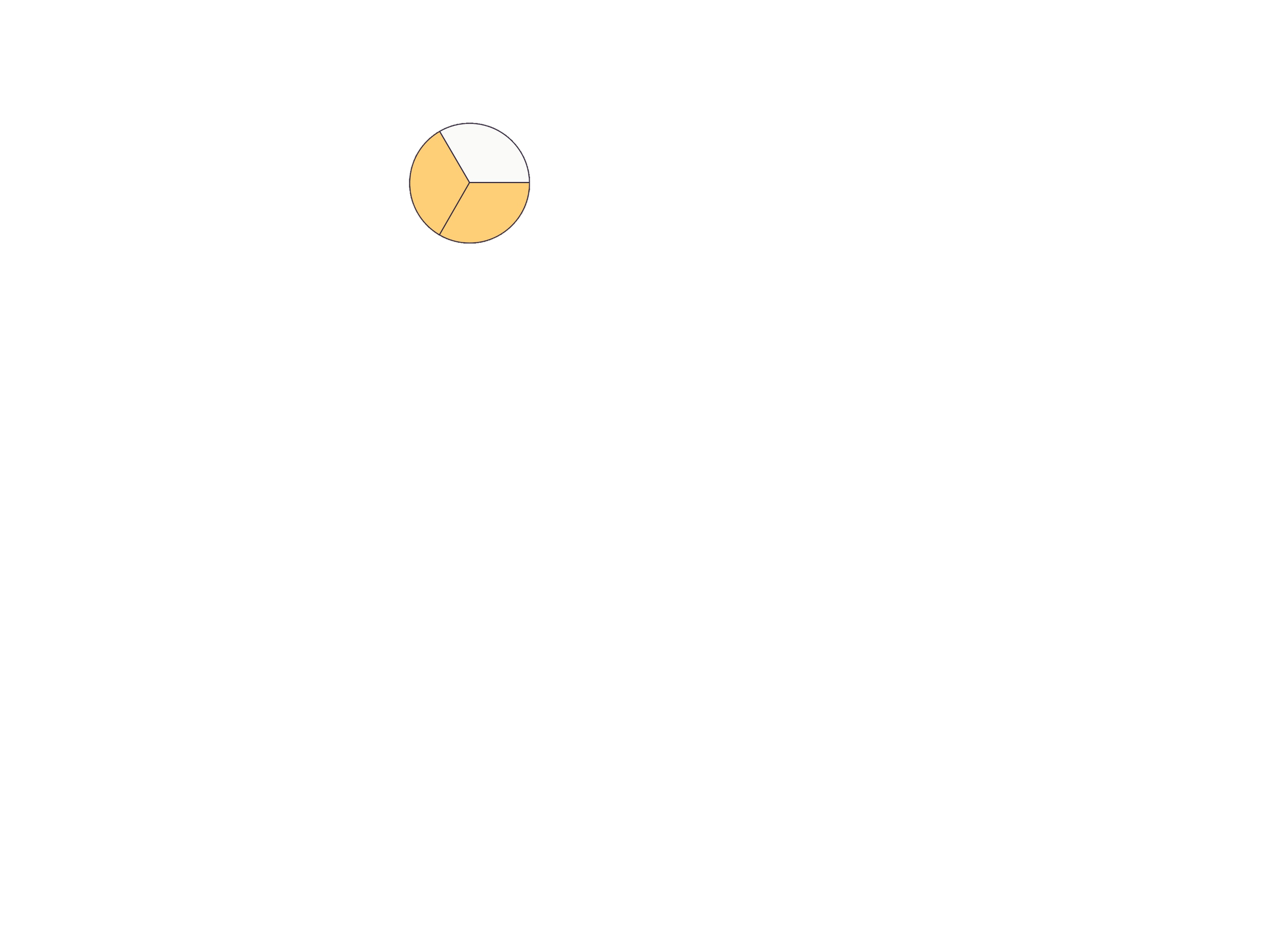 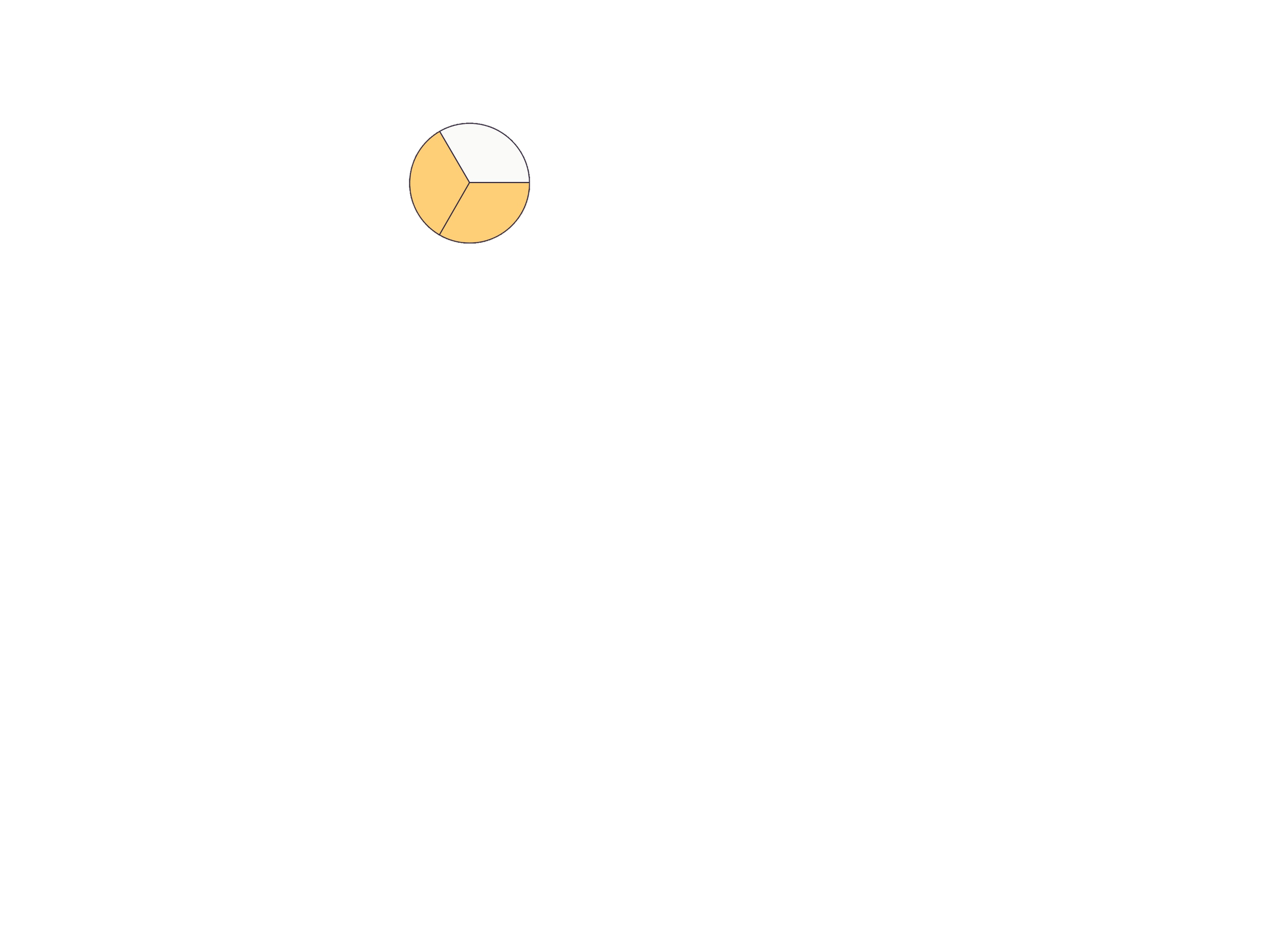 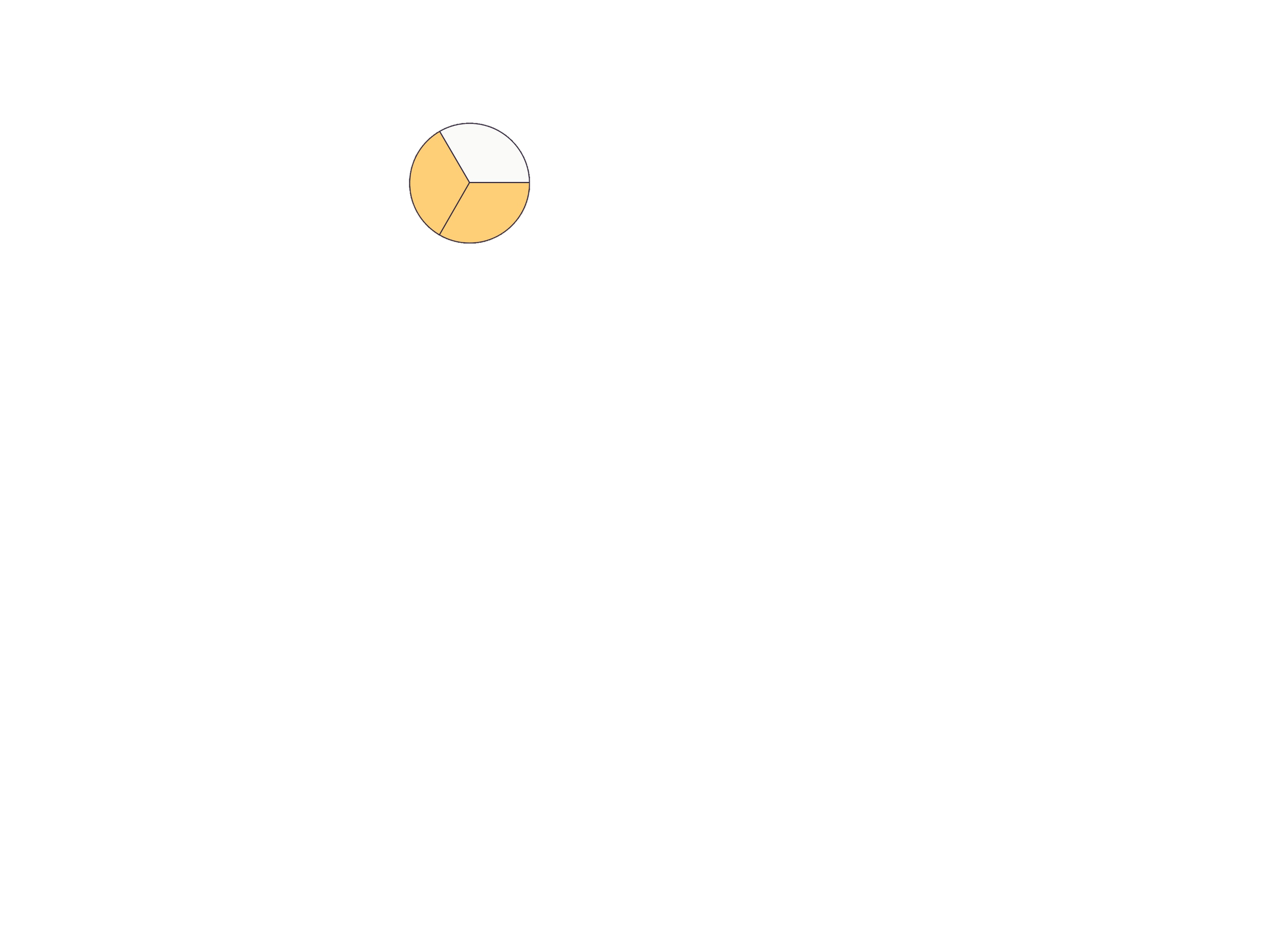 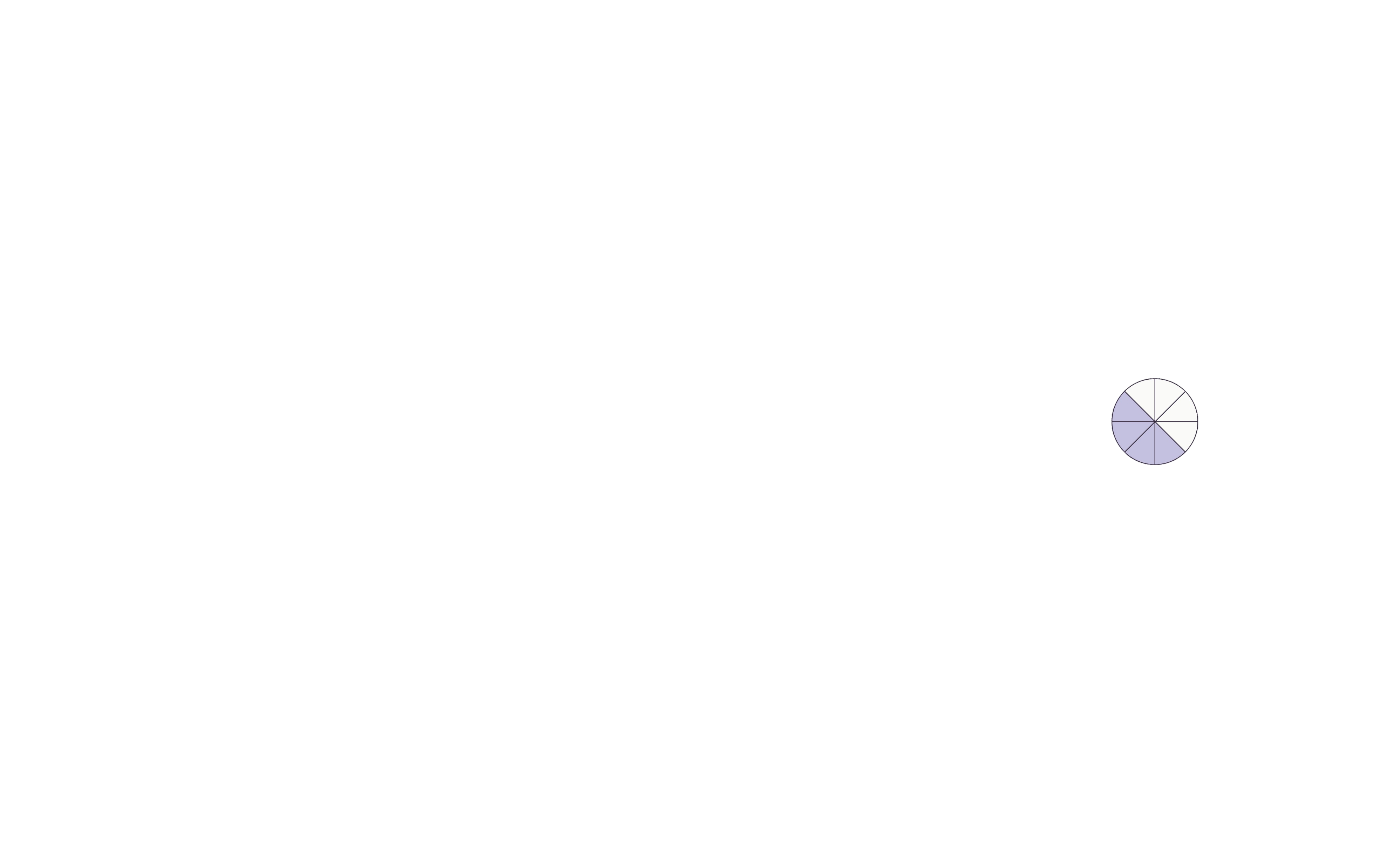 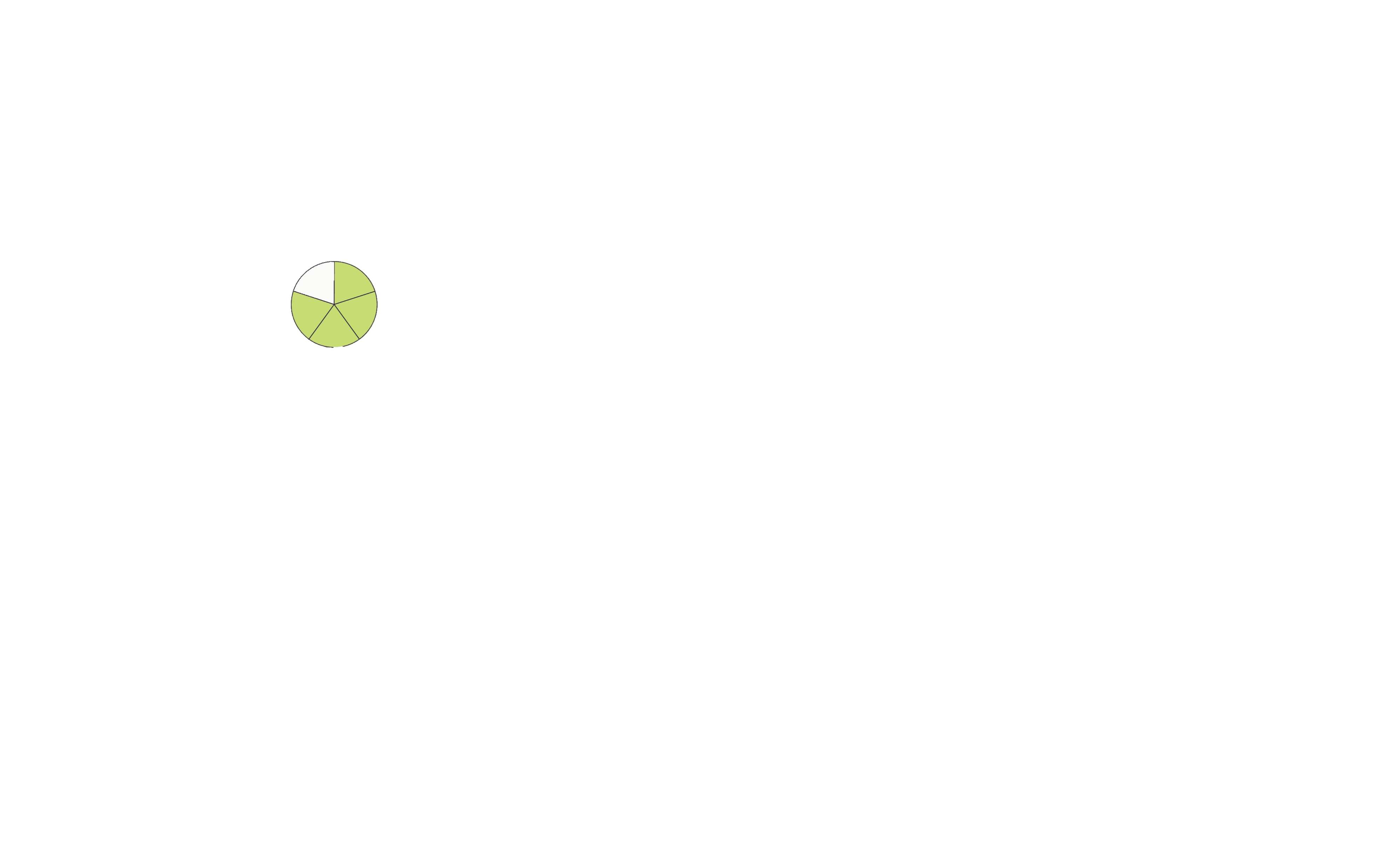 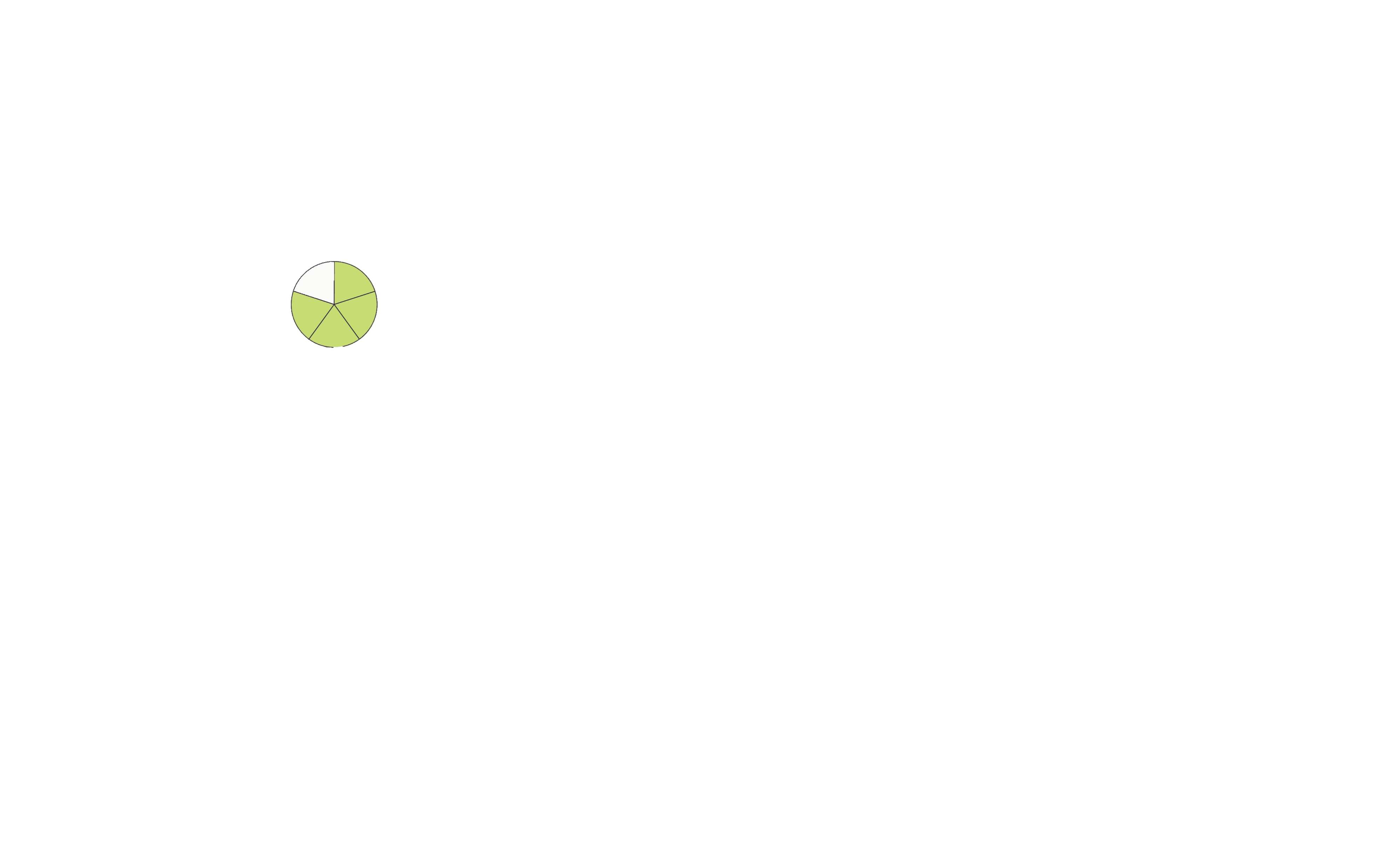 B
A
C
We use the steps that we learnt in lesson 1.
Y5
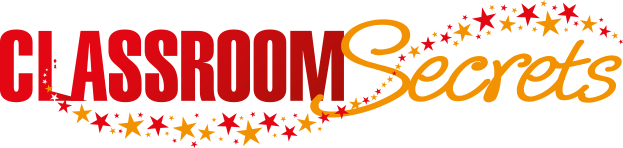 © Classroom Secrets Limited 2019
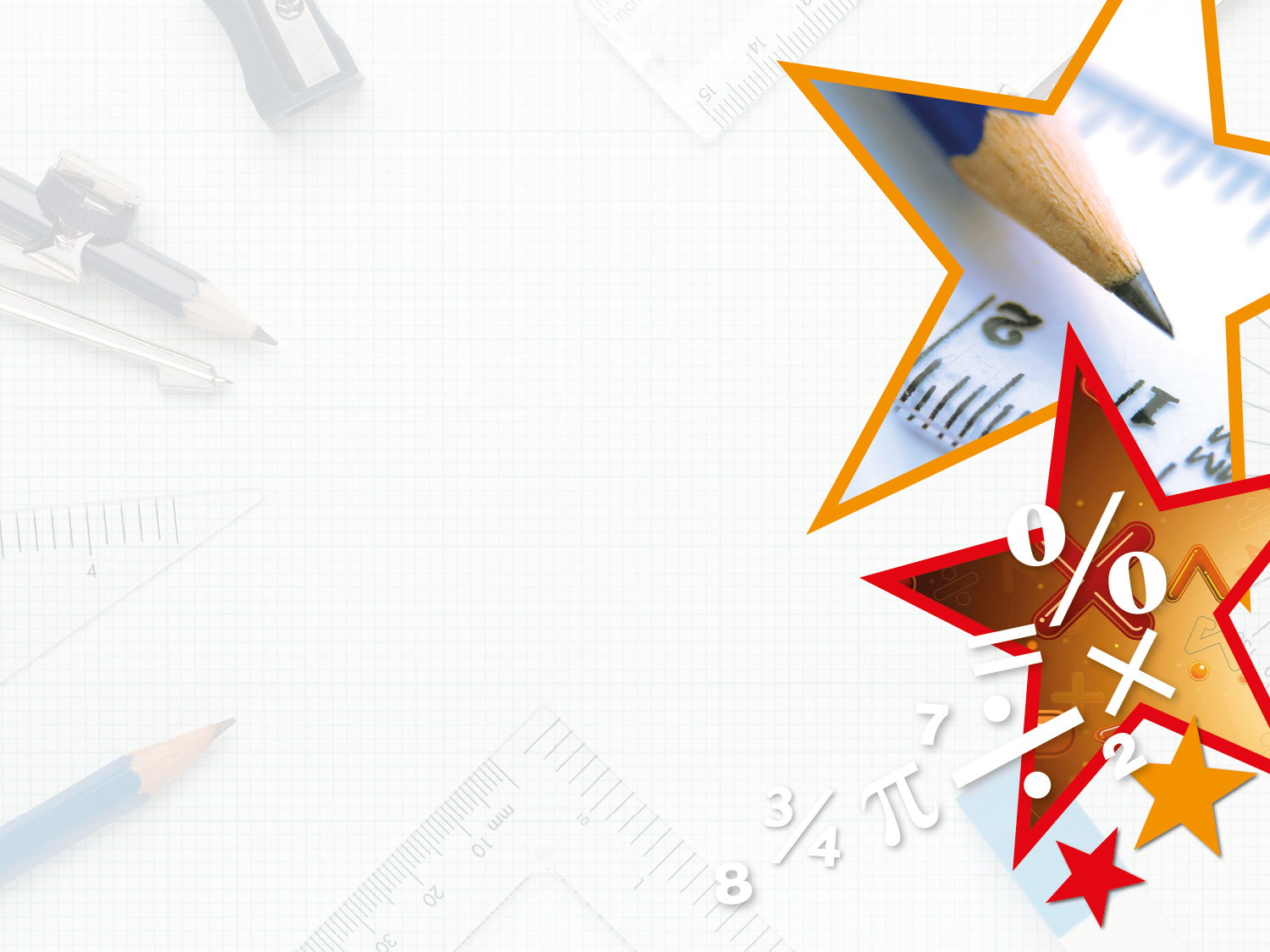 Match the picture to the improper fraction.
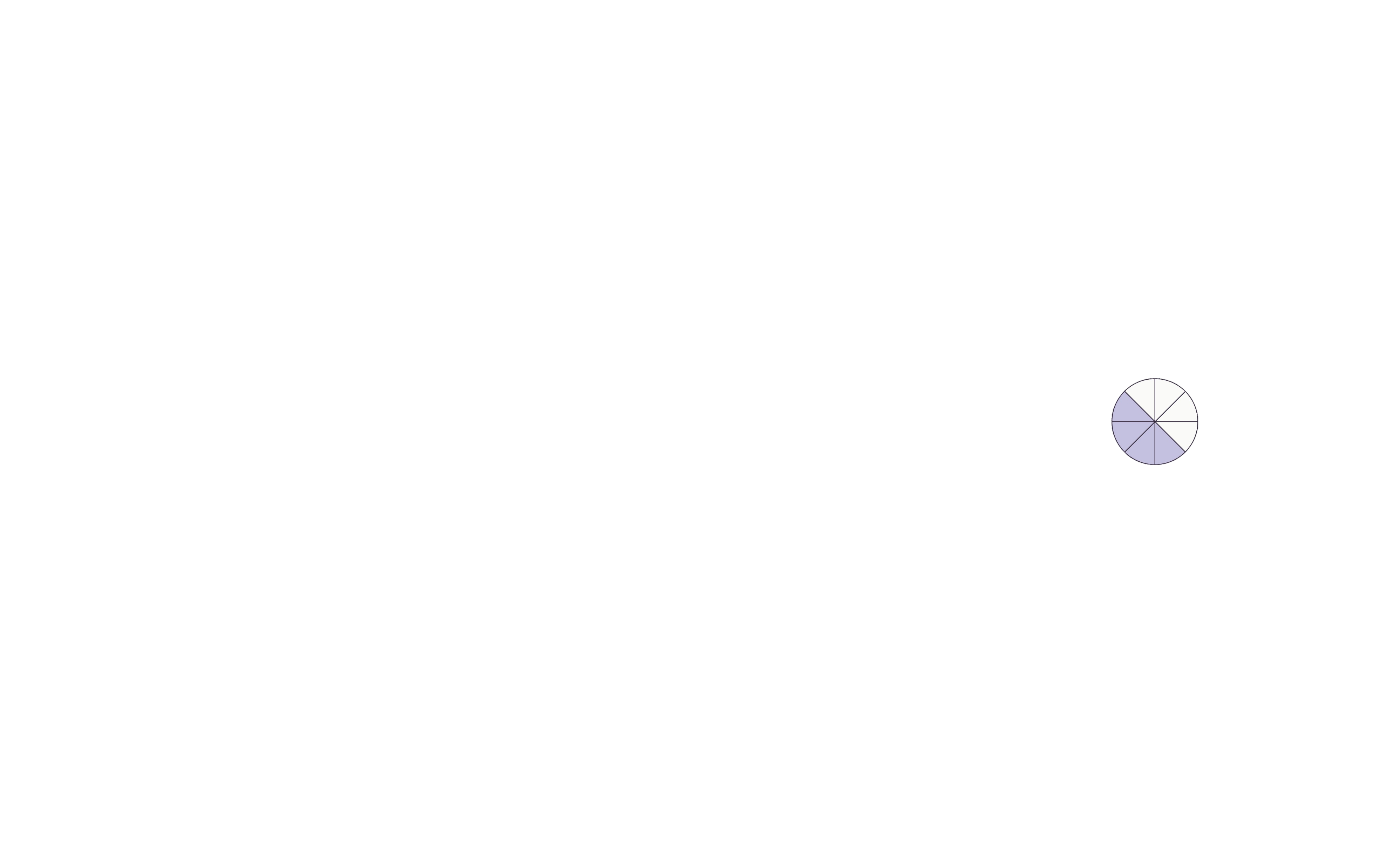 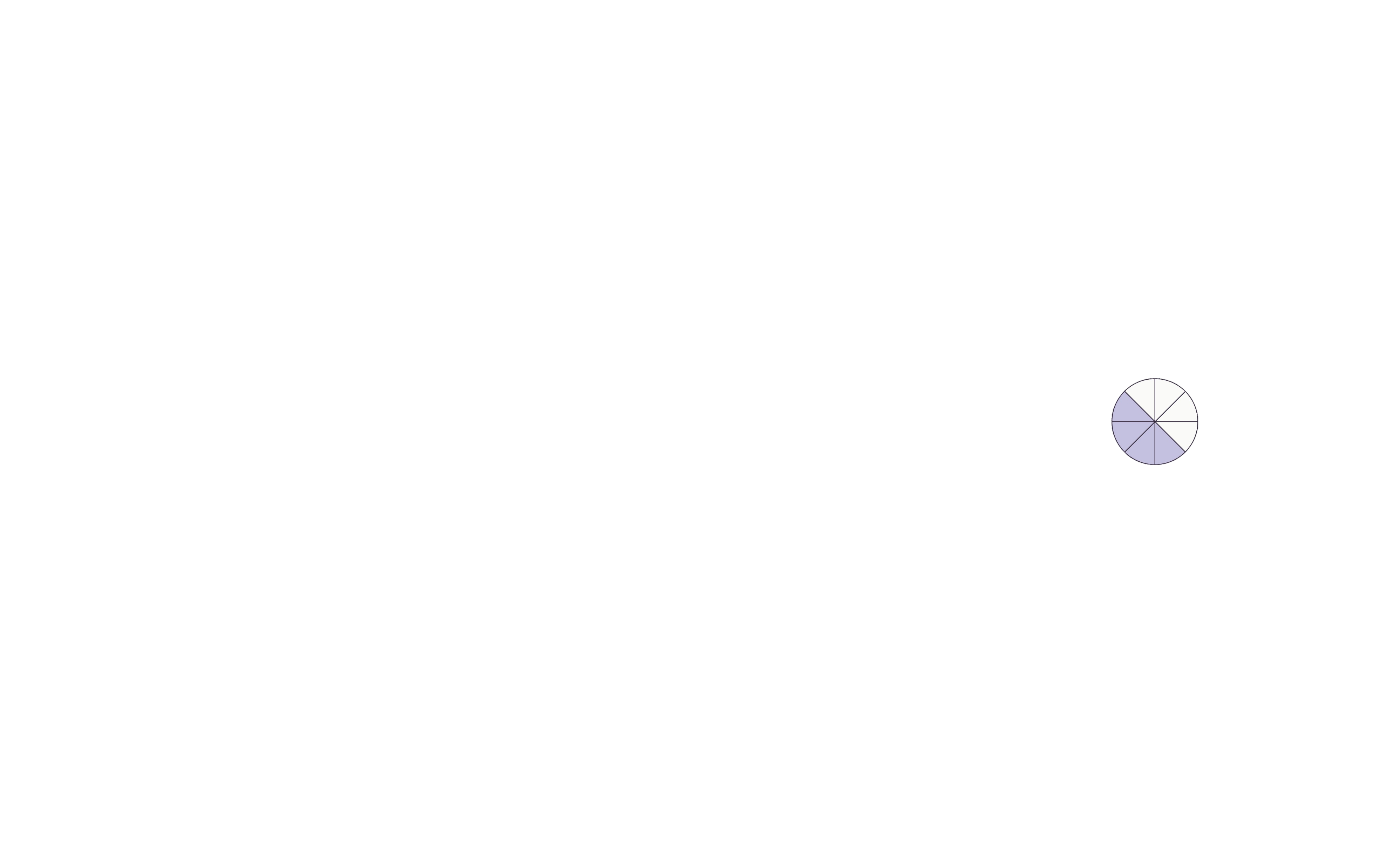 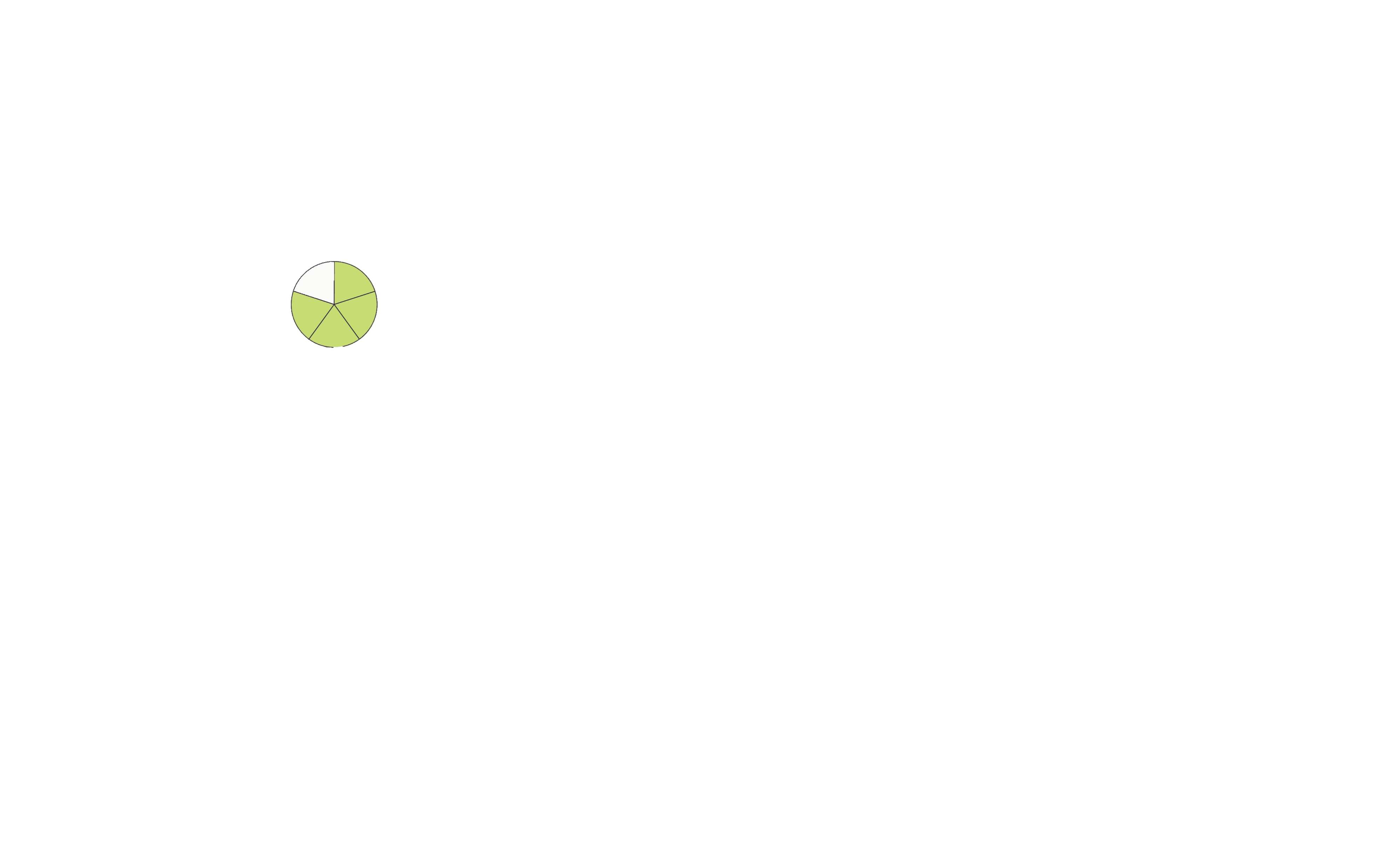 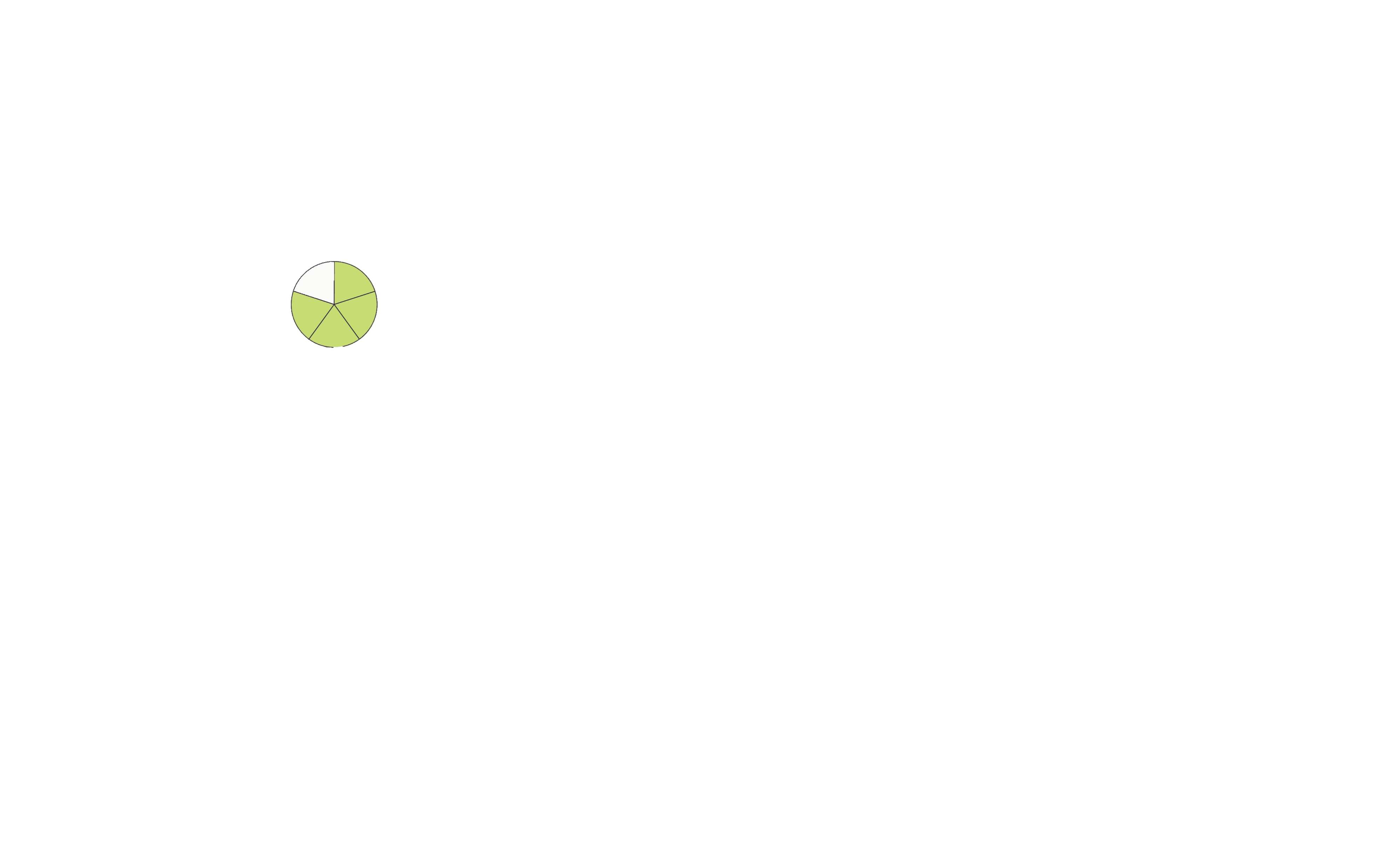 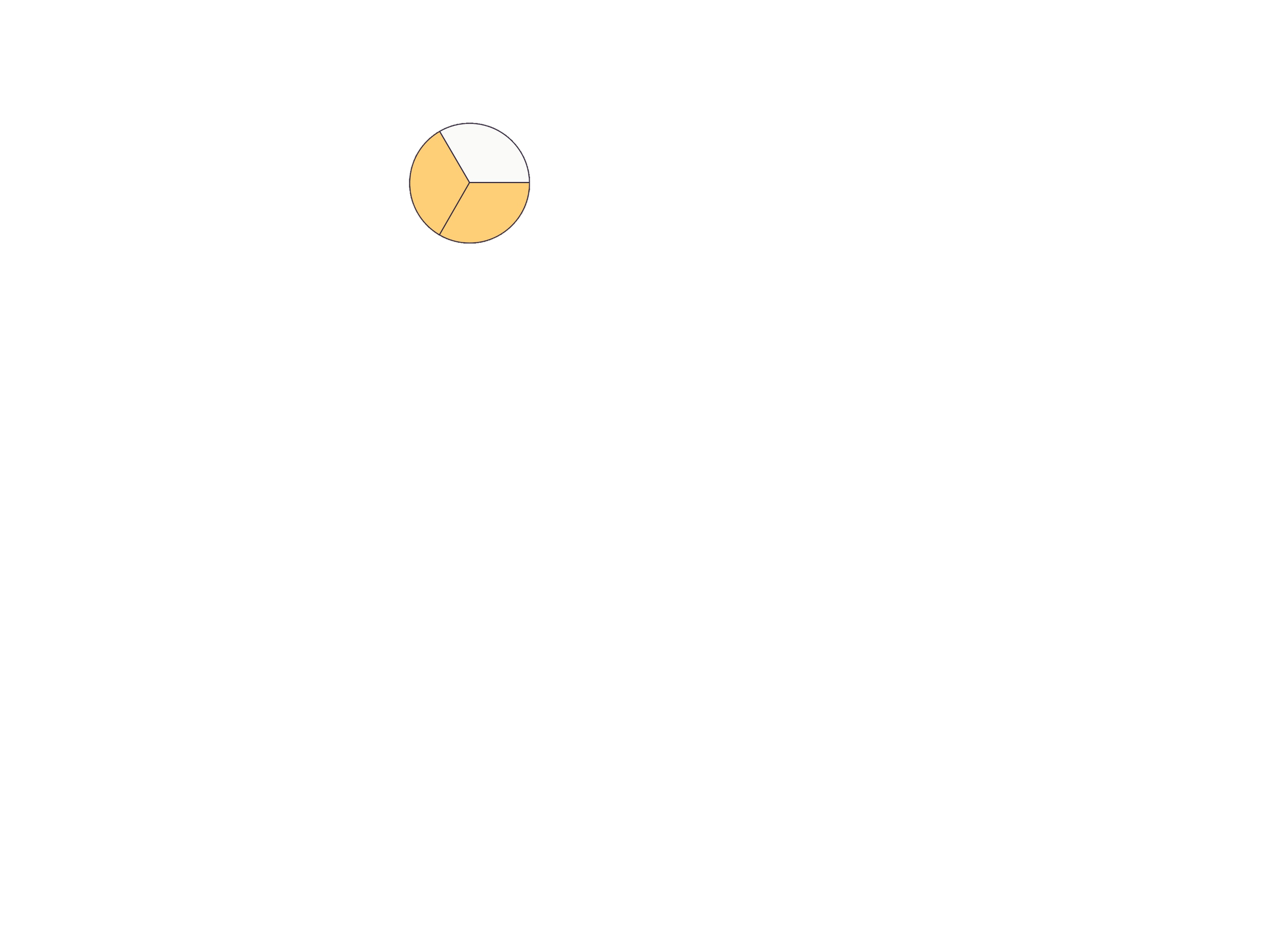 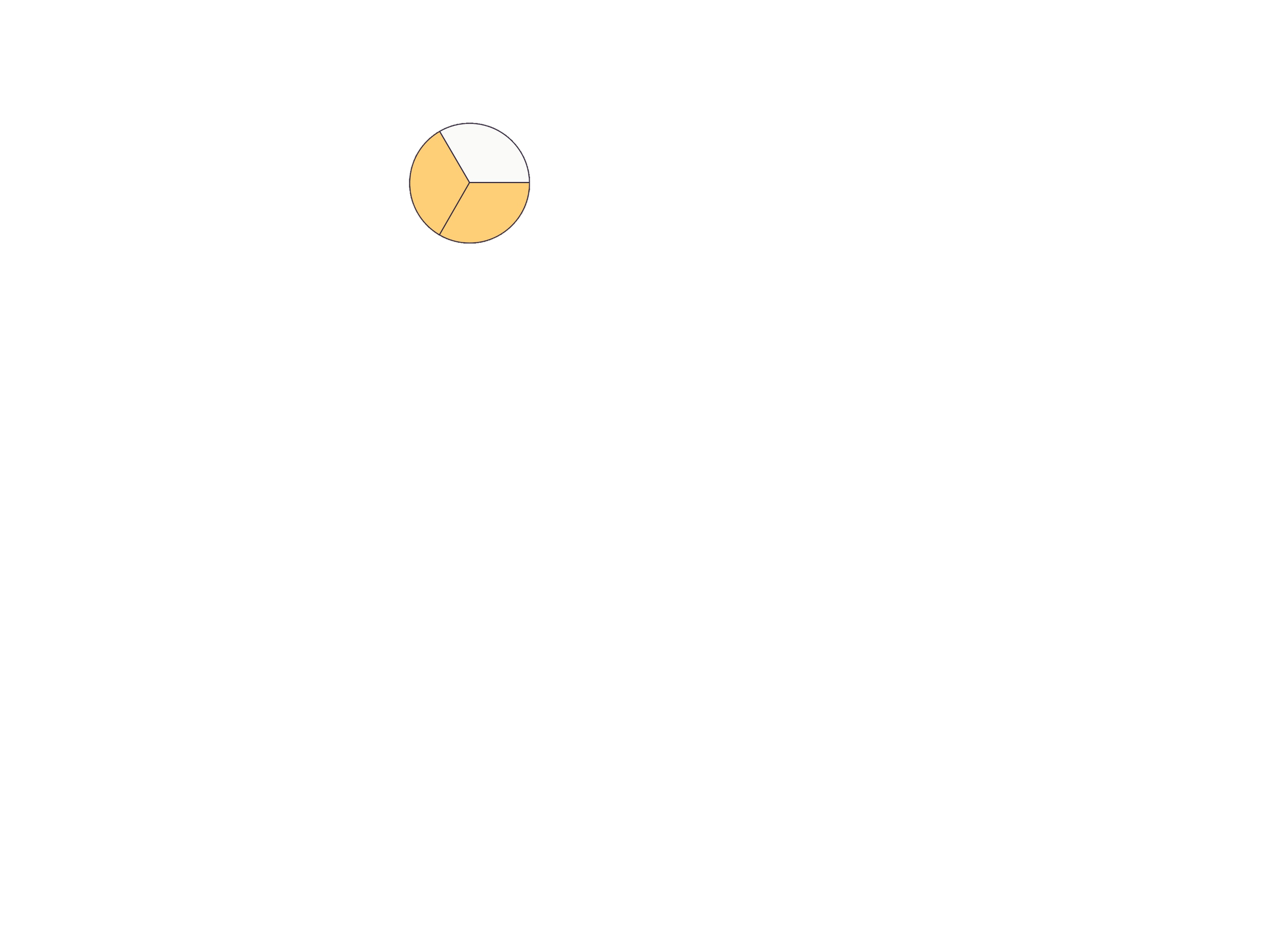 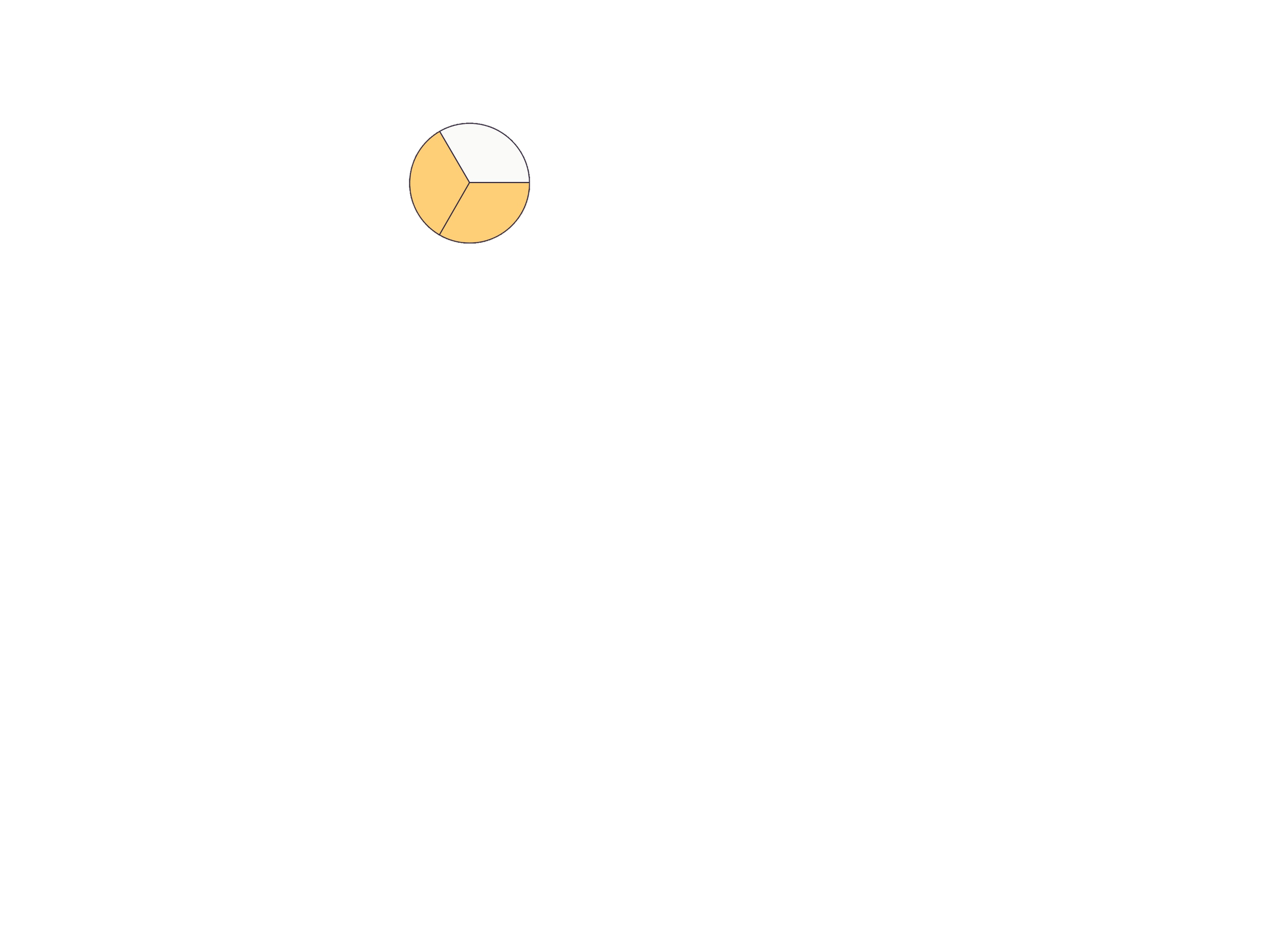 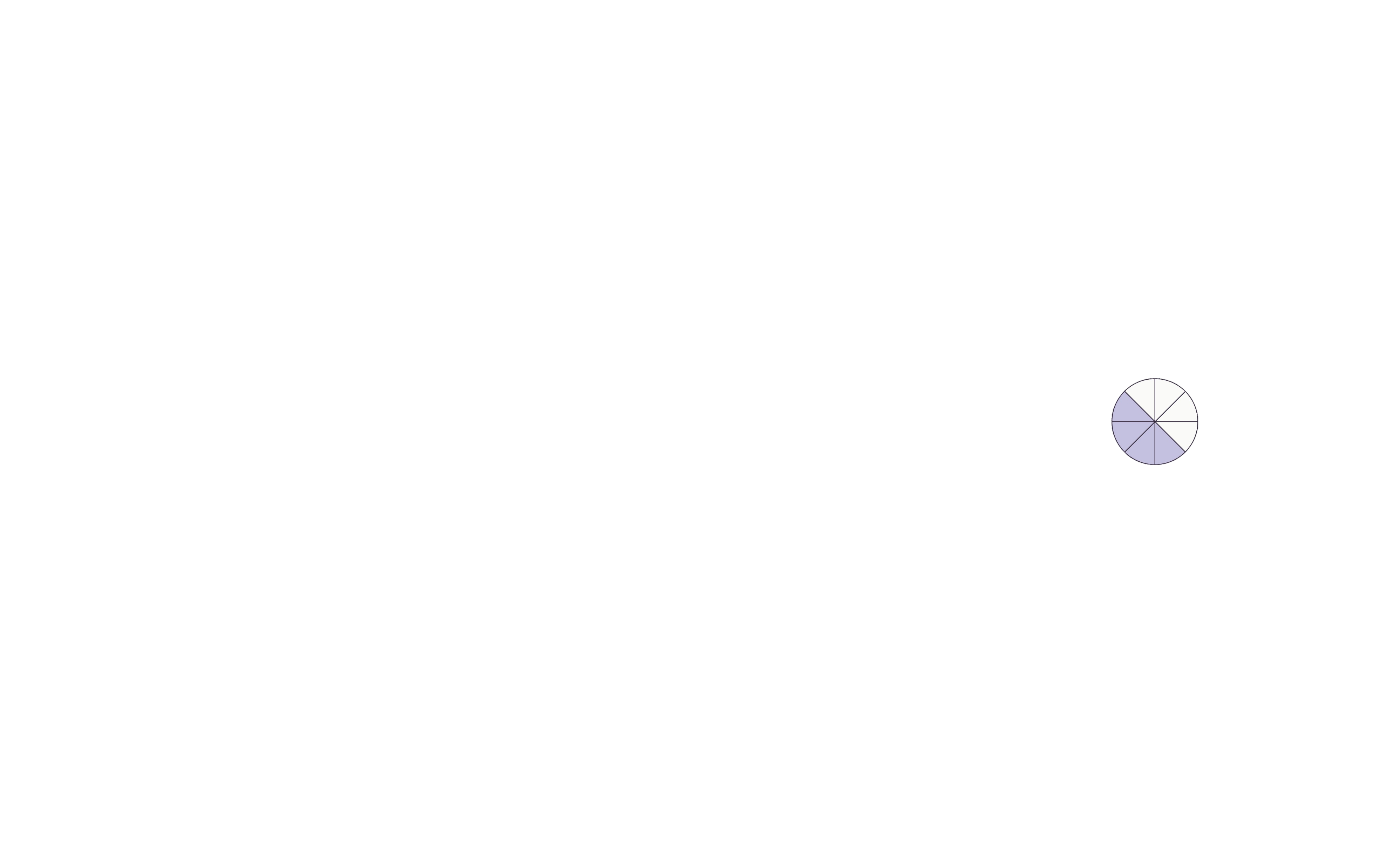 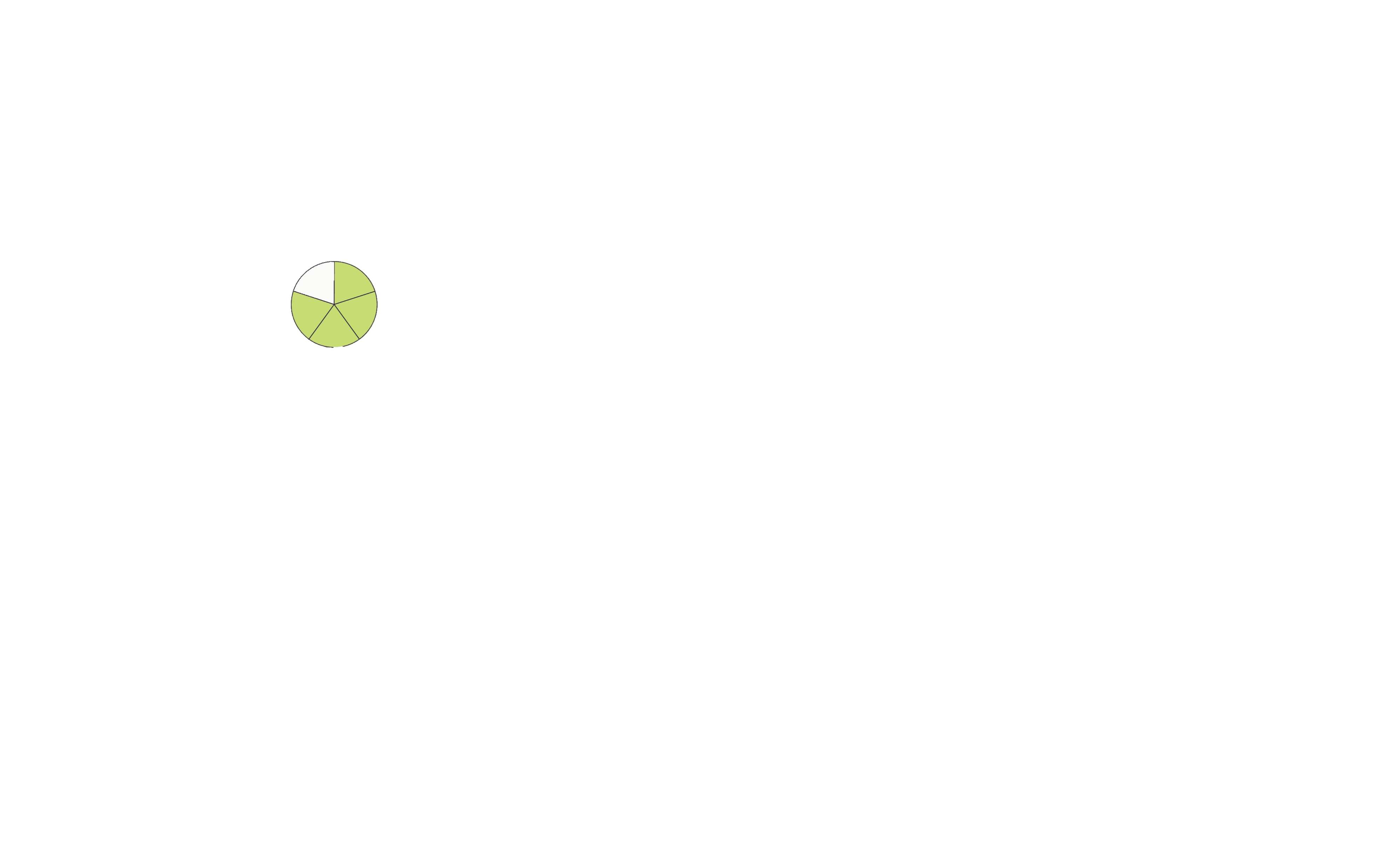 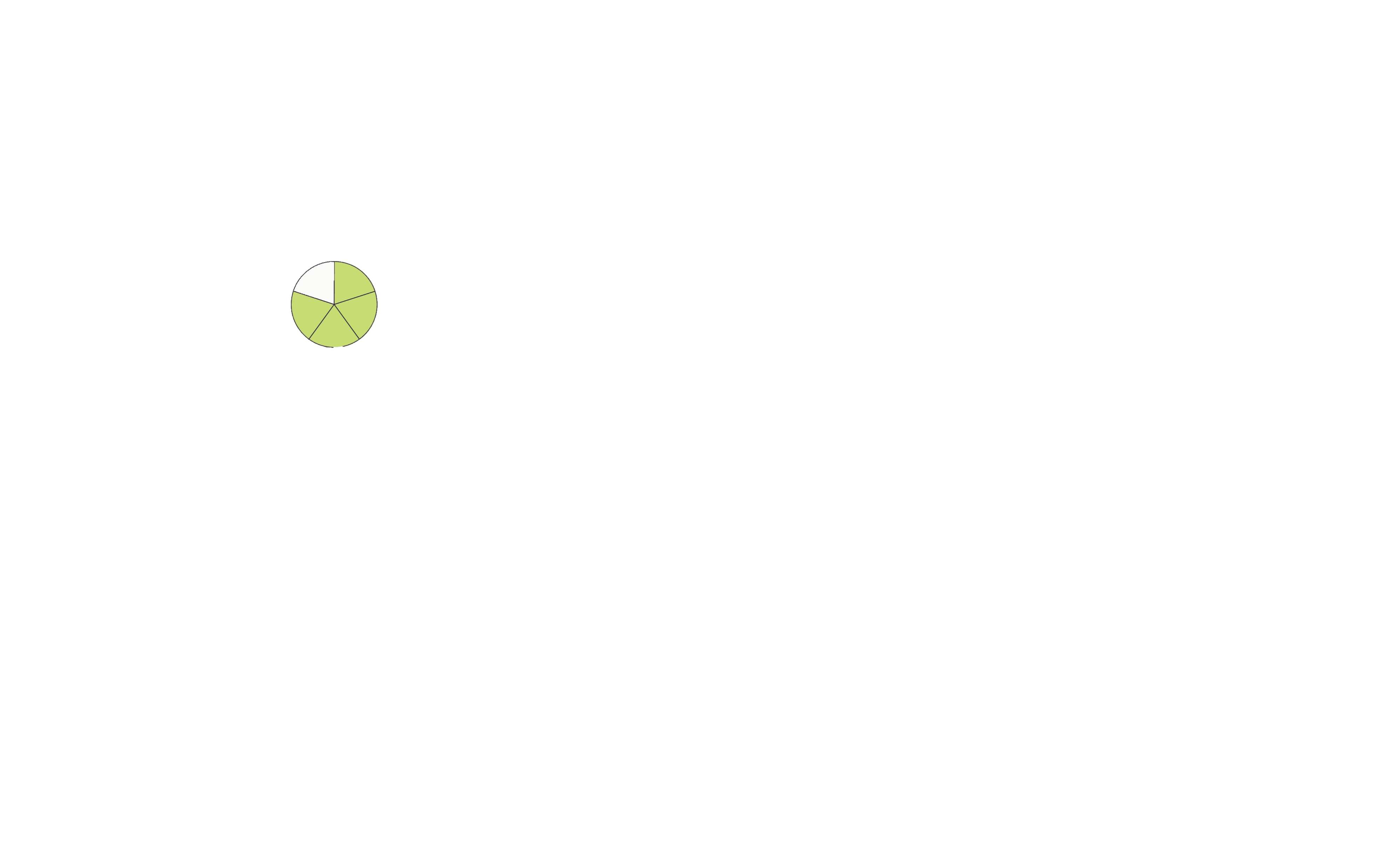 B
A
C
Y5
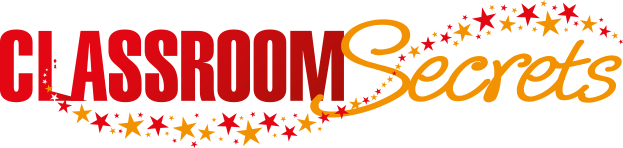 © Classroom Secrets Limited 2019
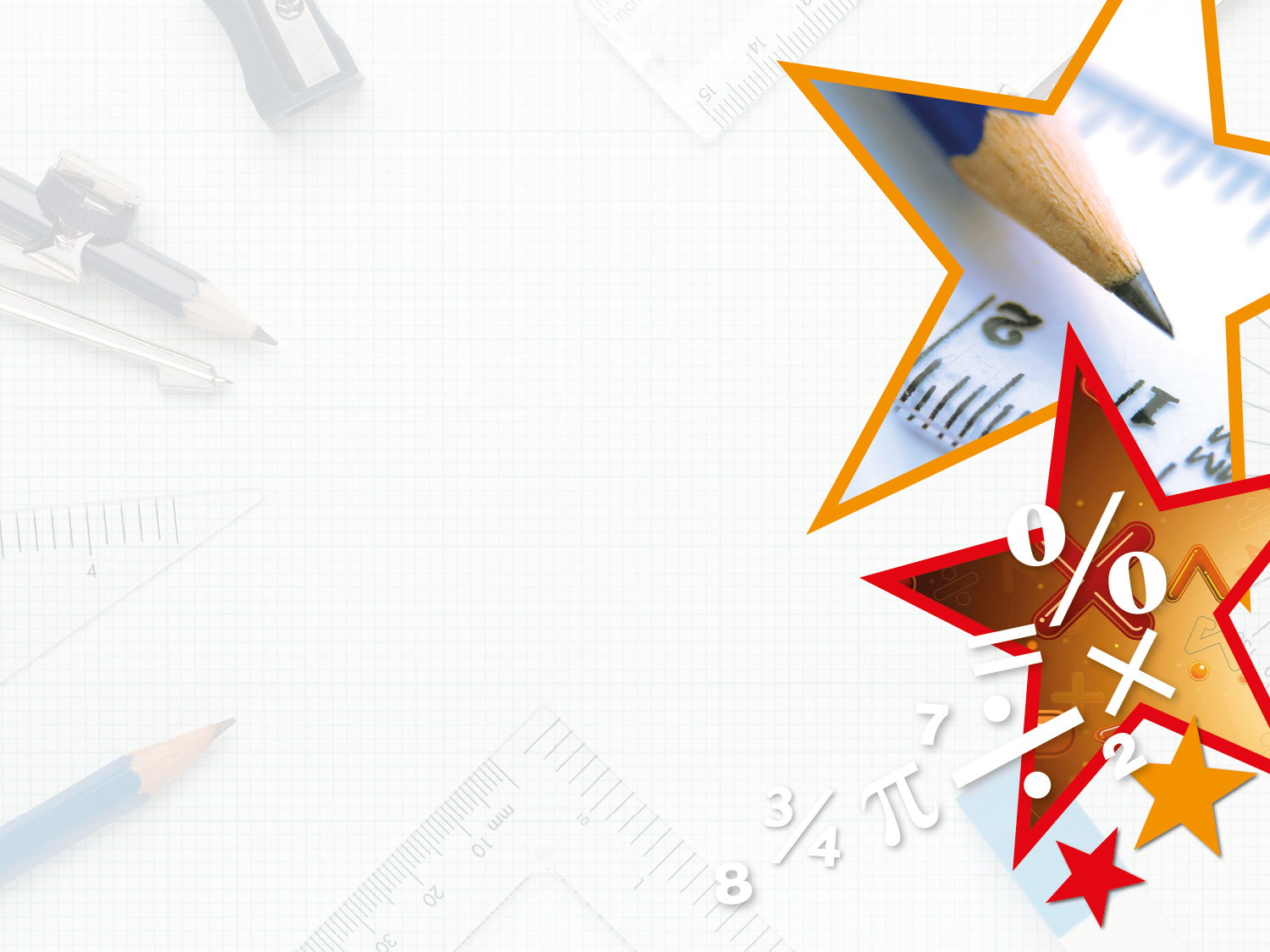 Match the image to the correct shaded fraction.
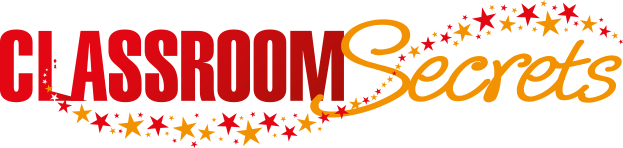 © Classroom Secrets Limited 2019
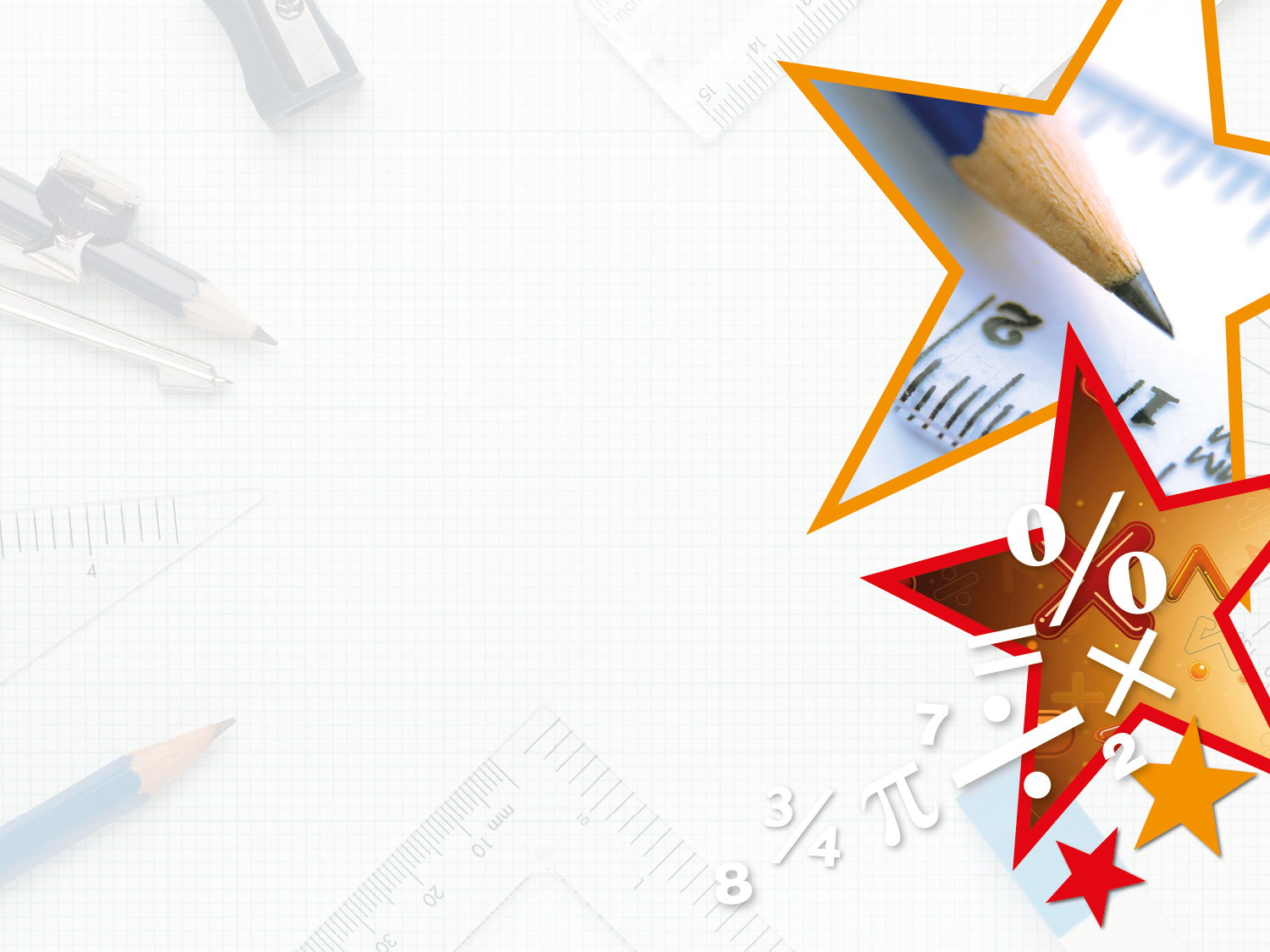 Varied Fluency 2 

Match the image to the correct shaded fraction.
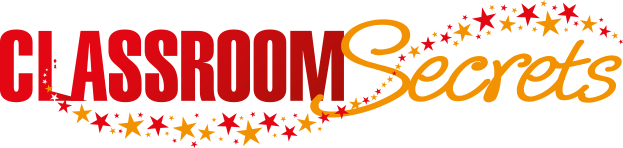 © Classroom Secrets Limited 2019
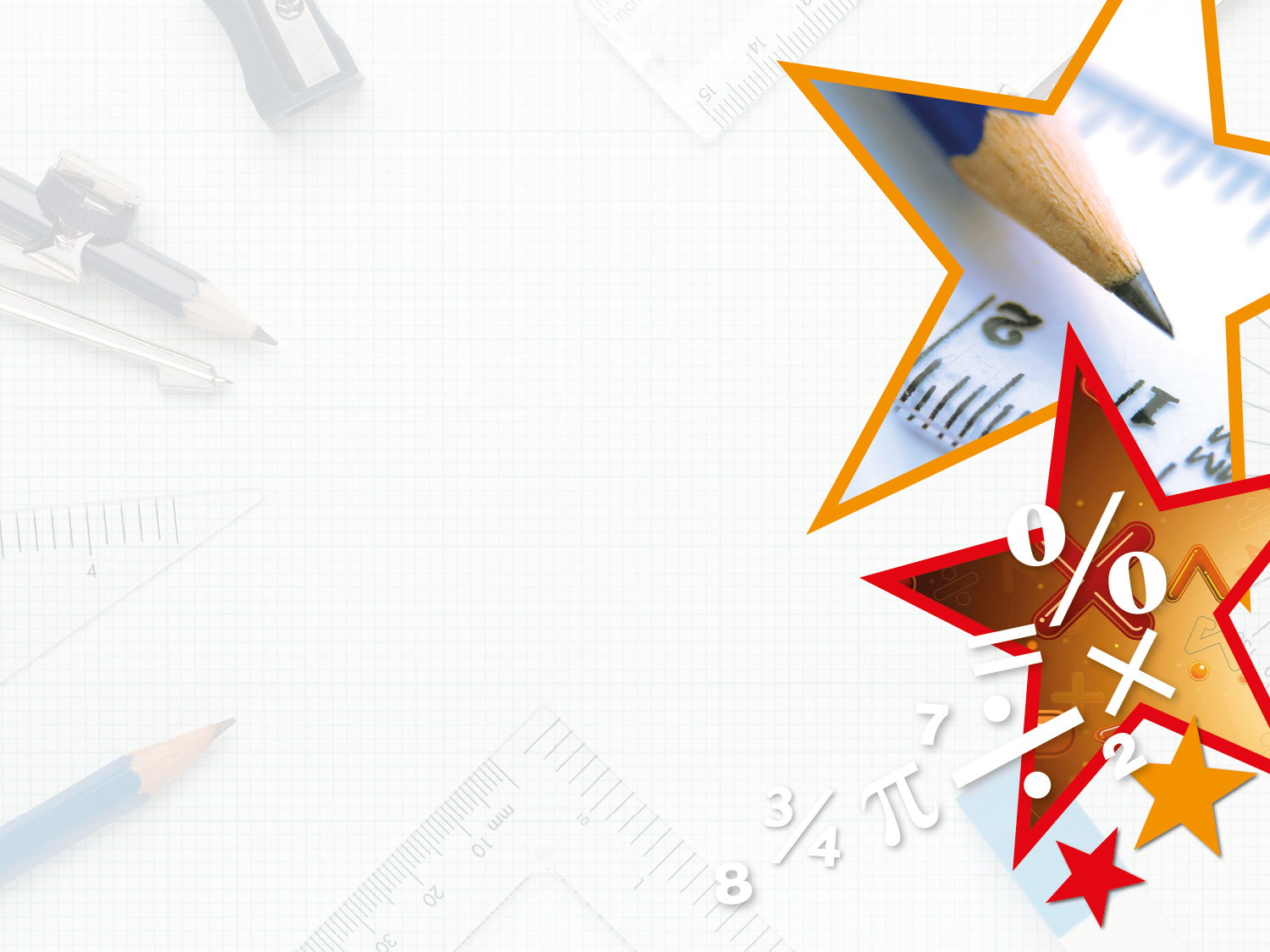 Varied Fluency 3

True or false? The following diagram represents 
two wholes and one third.
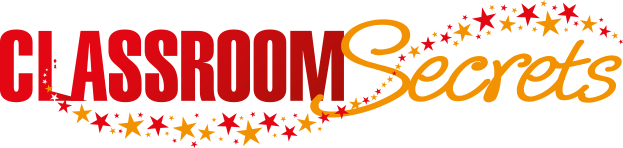 © Classroom Secrets Limited 2019
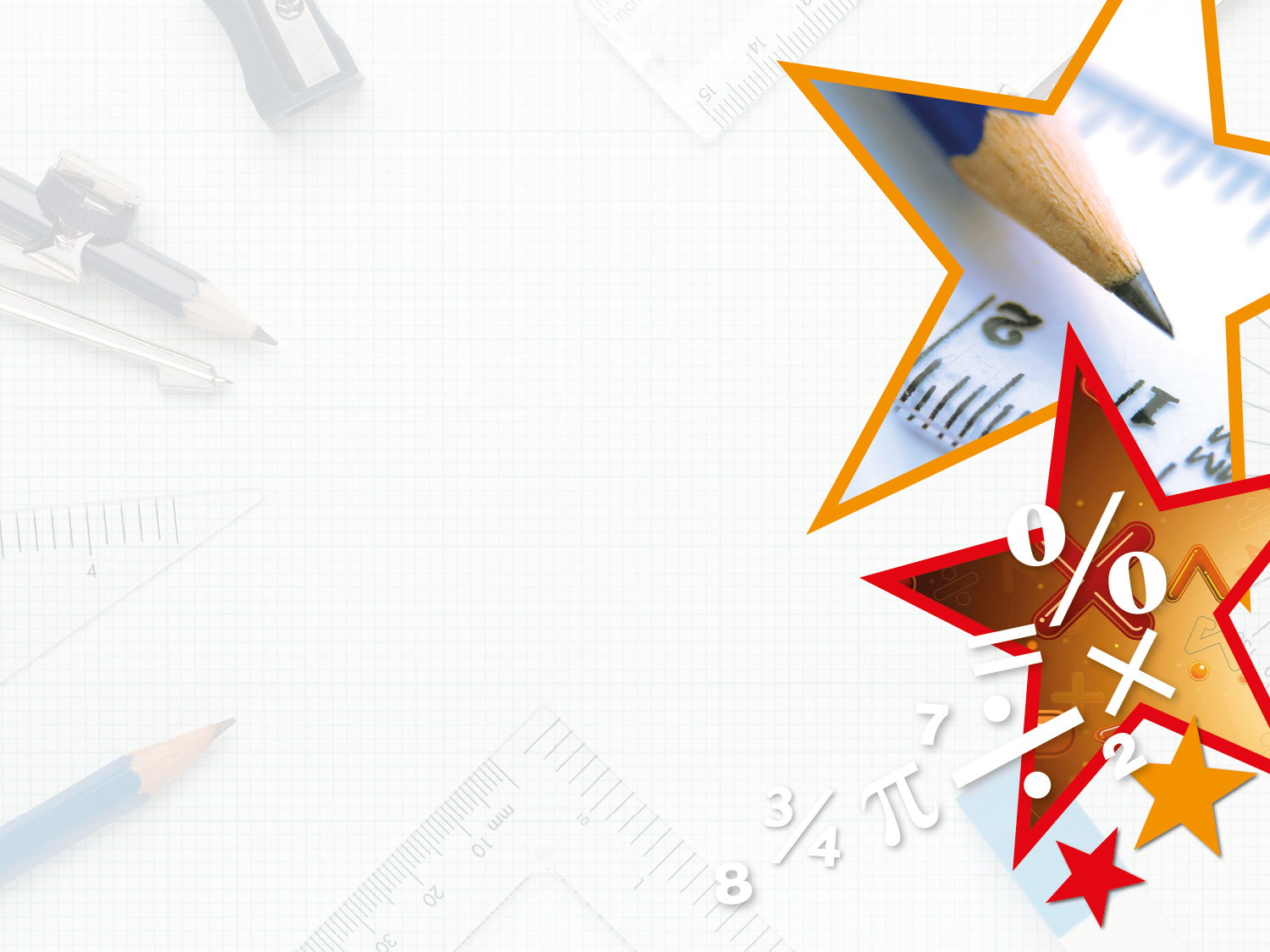 Varied Fluency 3

True or false? The following diagram represents 
two wholes and one third. 









 
False, it shows 2 wholes and      .
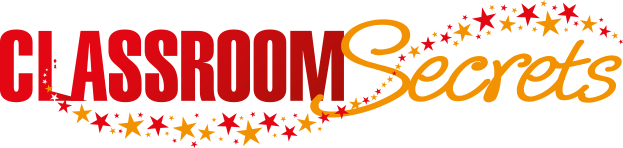 © Classroom Secrets Limited 2019
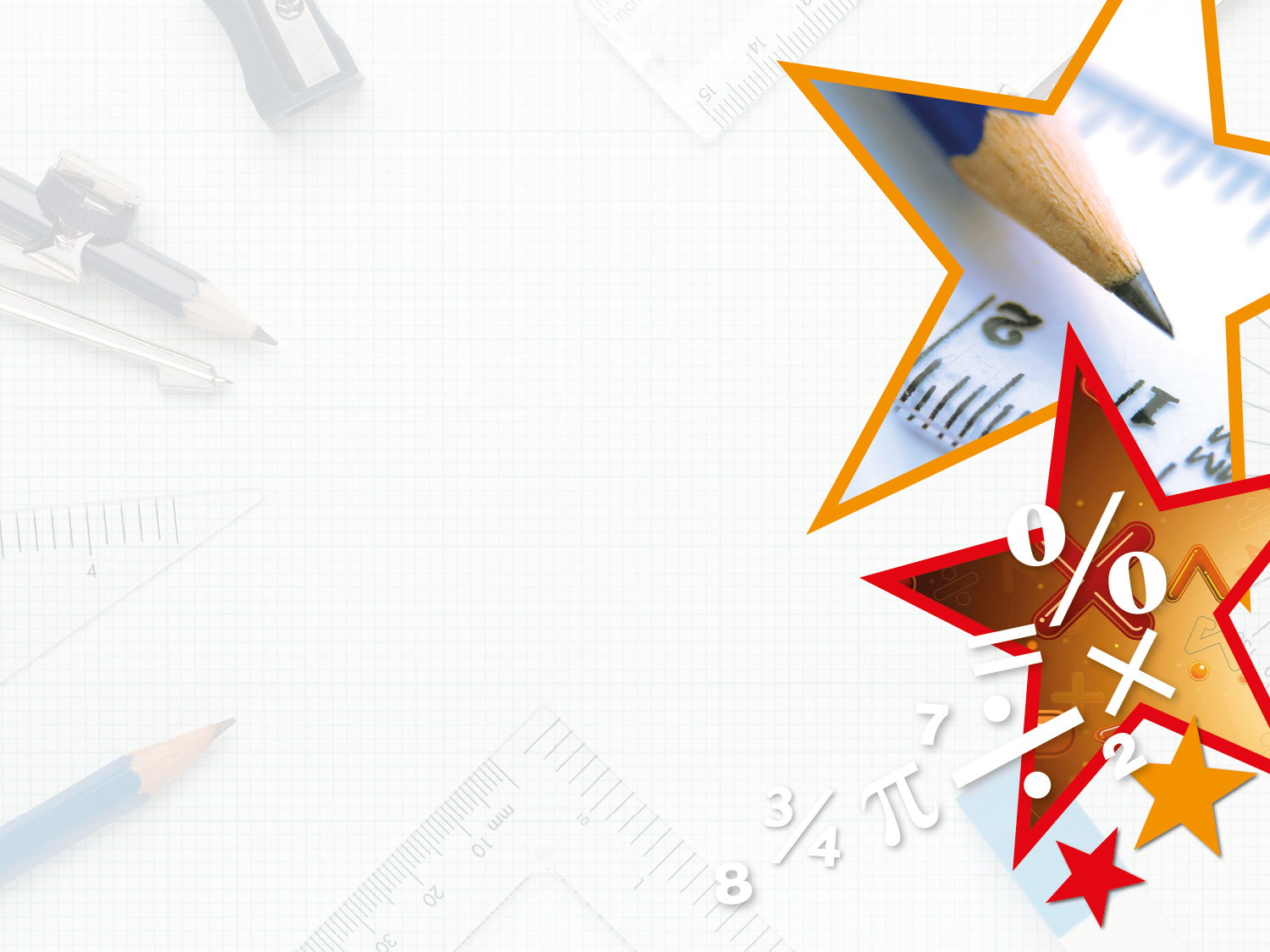 Show these improper fractions as a diagram and write 
as a mixed number.
Y5
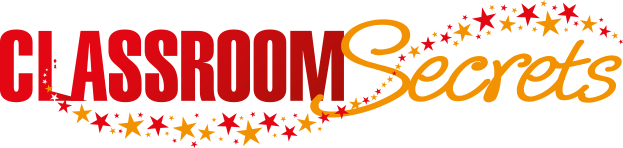 © Classroom Secrets Limited 2019
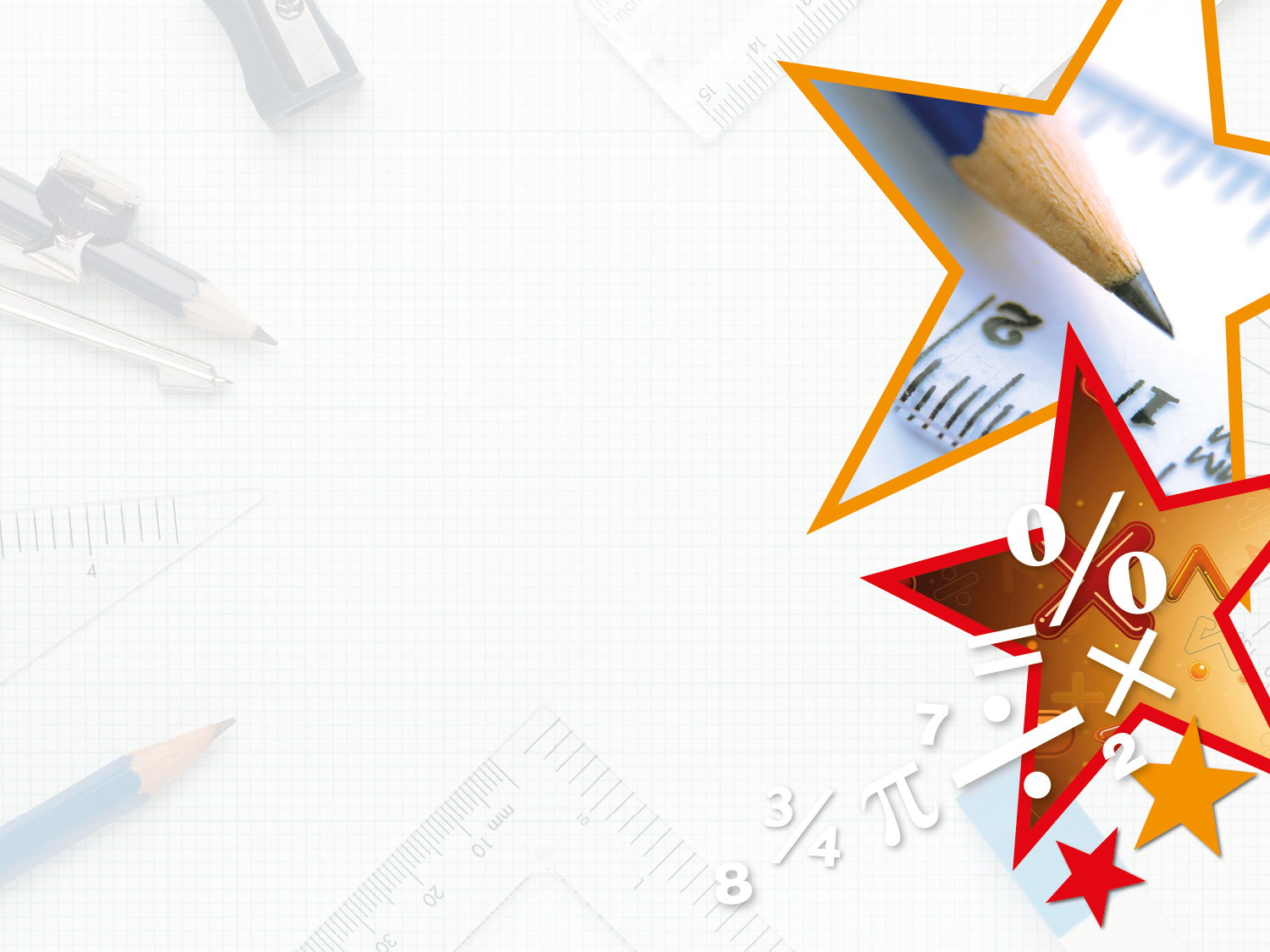 Varied Fluency 1

Show these improper fractions as a diagram and write 
as a mixed number.
1
3
1
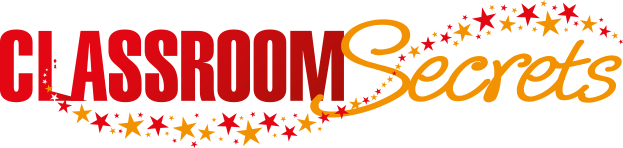 © Classroom Secrets Limited 2019
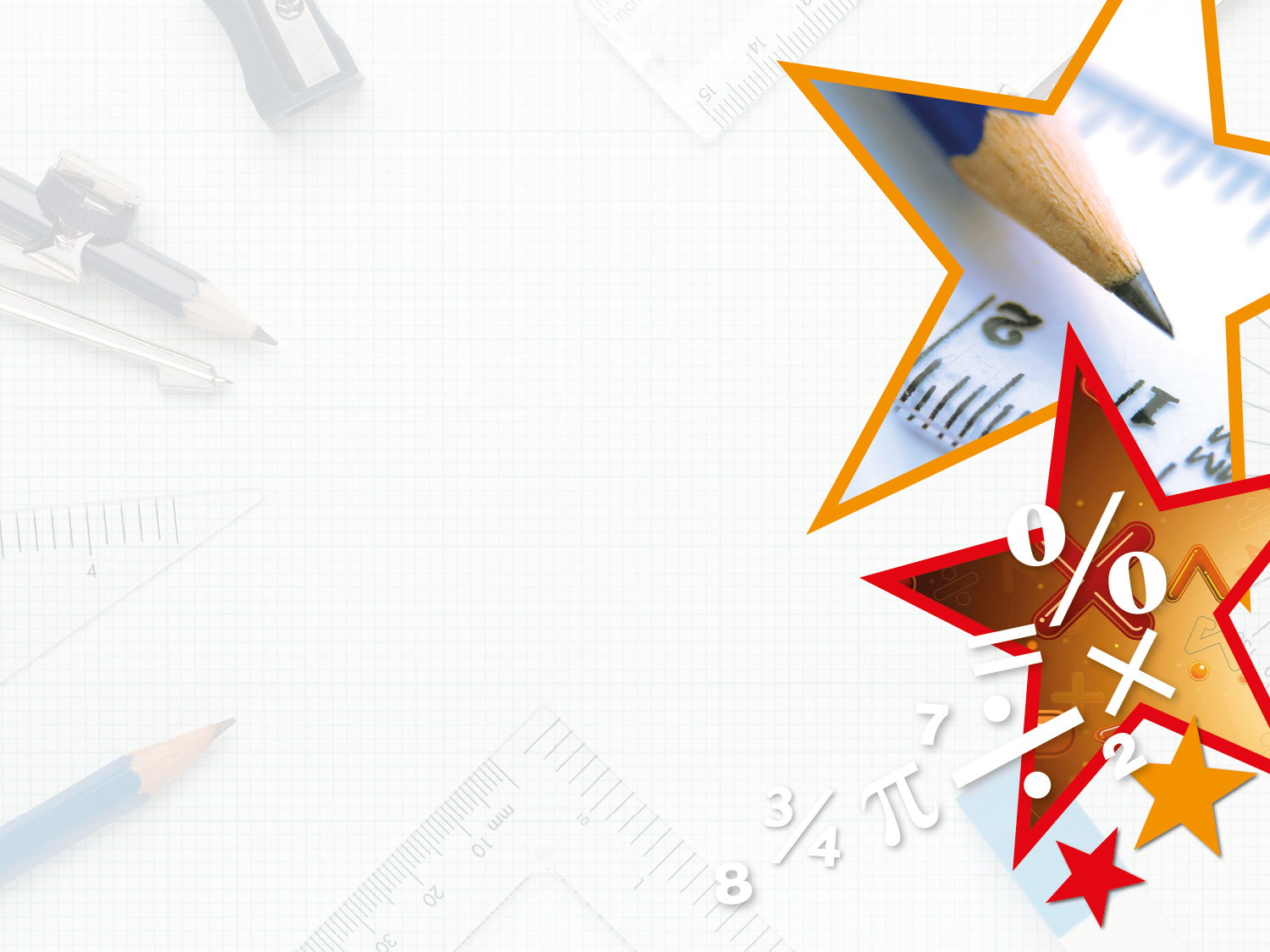 Varied Fluency 2

Using the diagrams we practised in the last slide.

Convert these improper fractions into mixed numbers.
Y5
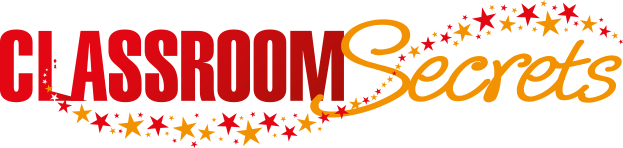 © Classroom Secrets Limited 2019
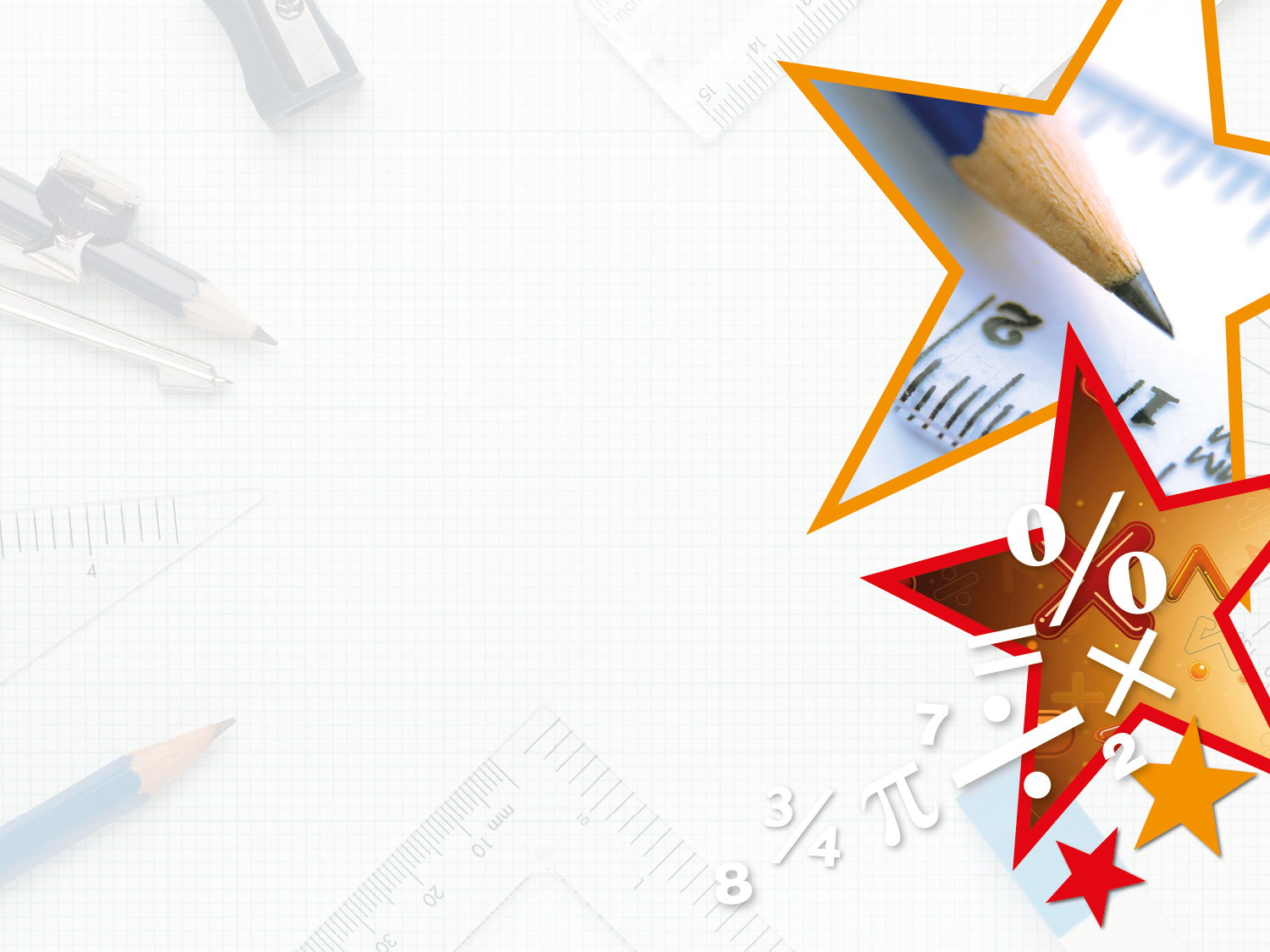 Varied Fluency 2

Convert these improper fractions into mixed numbers.
Y5
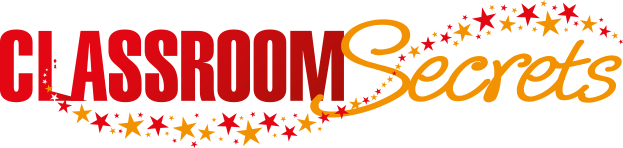 © Classroom Secrets Limited 2019
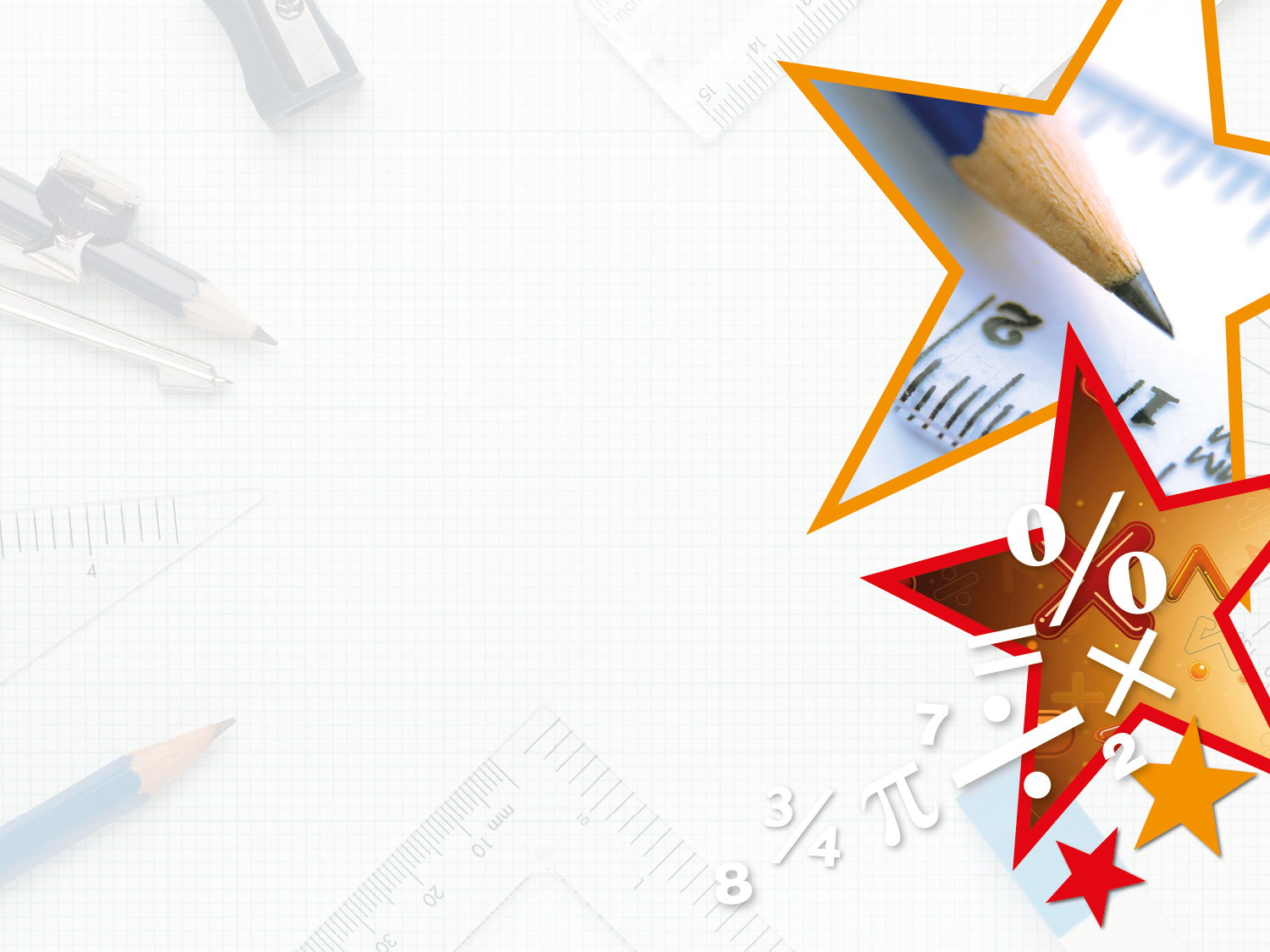 Varied Fluency 3

Which answer matches the diagram?
Y5
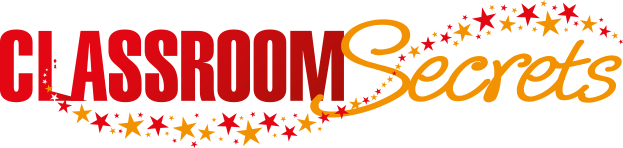 © Classroom Secrets Limited 2019
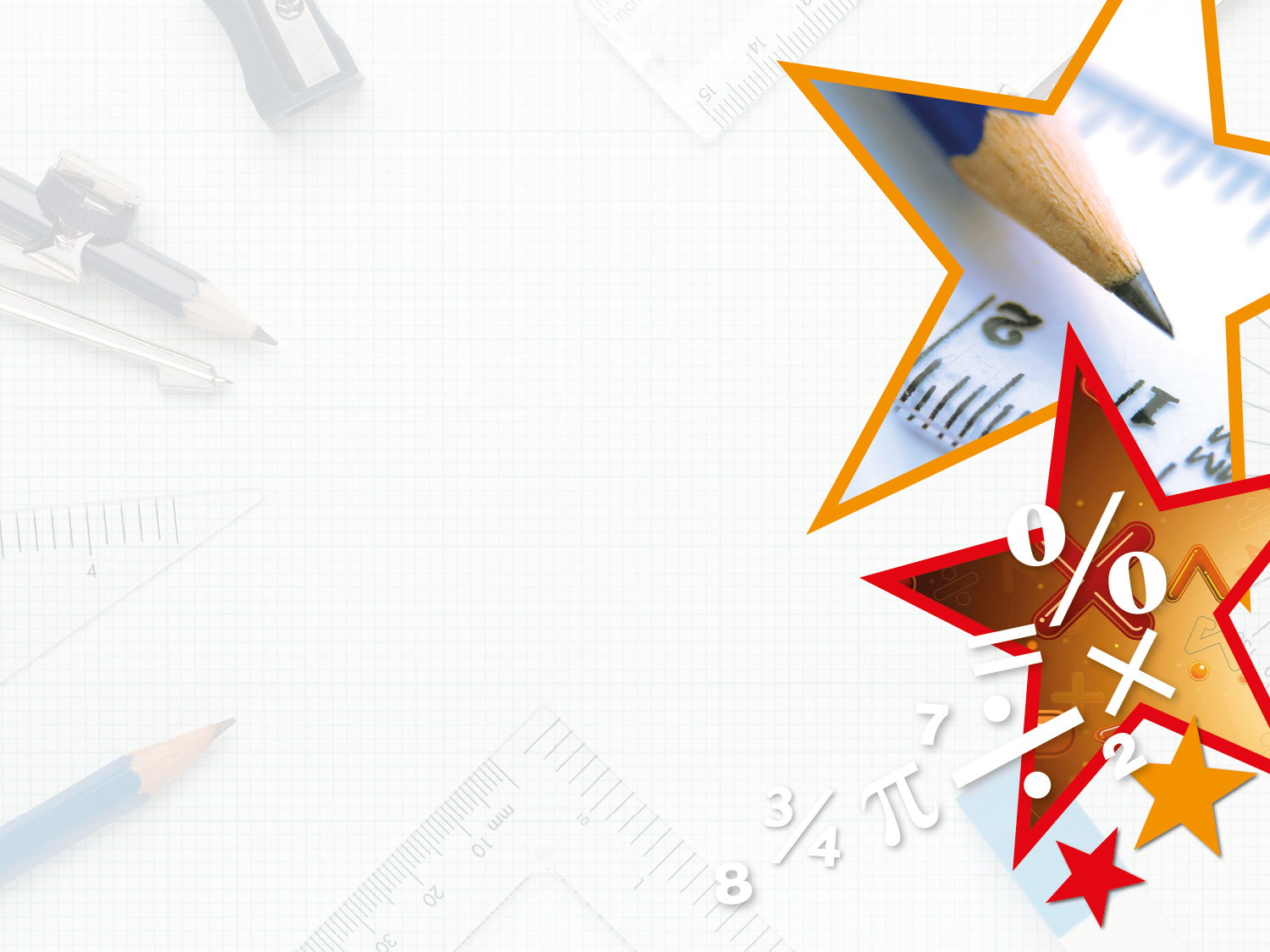 Varied Fluency 3

Which answer matches the diagram?
Y5
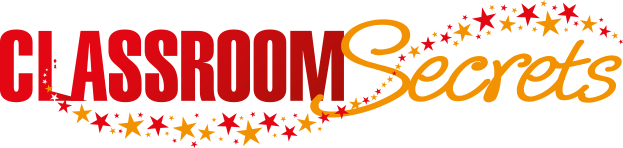 © Classroom Secrets Limited 2019
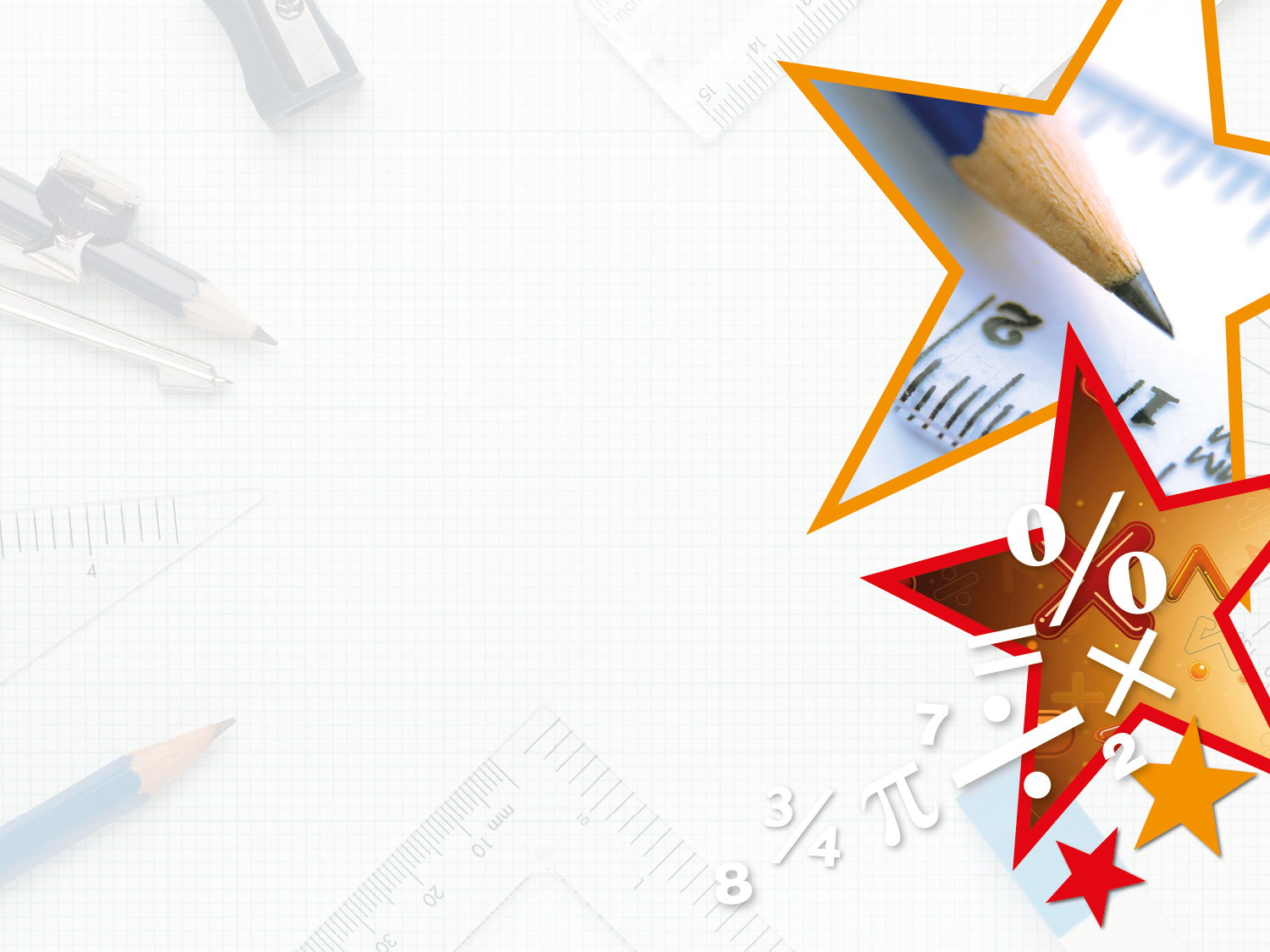 Reasoning 1

Find and correct the mistakes. Explain your answer.
Y5
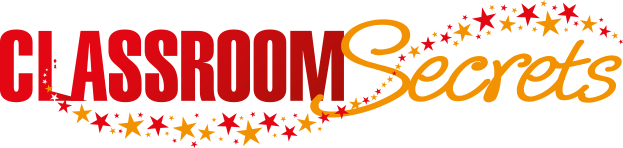 © Classroom Secrets Limited 2019
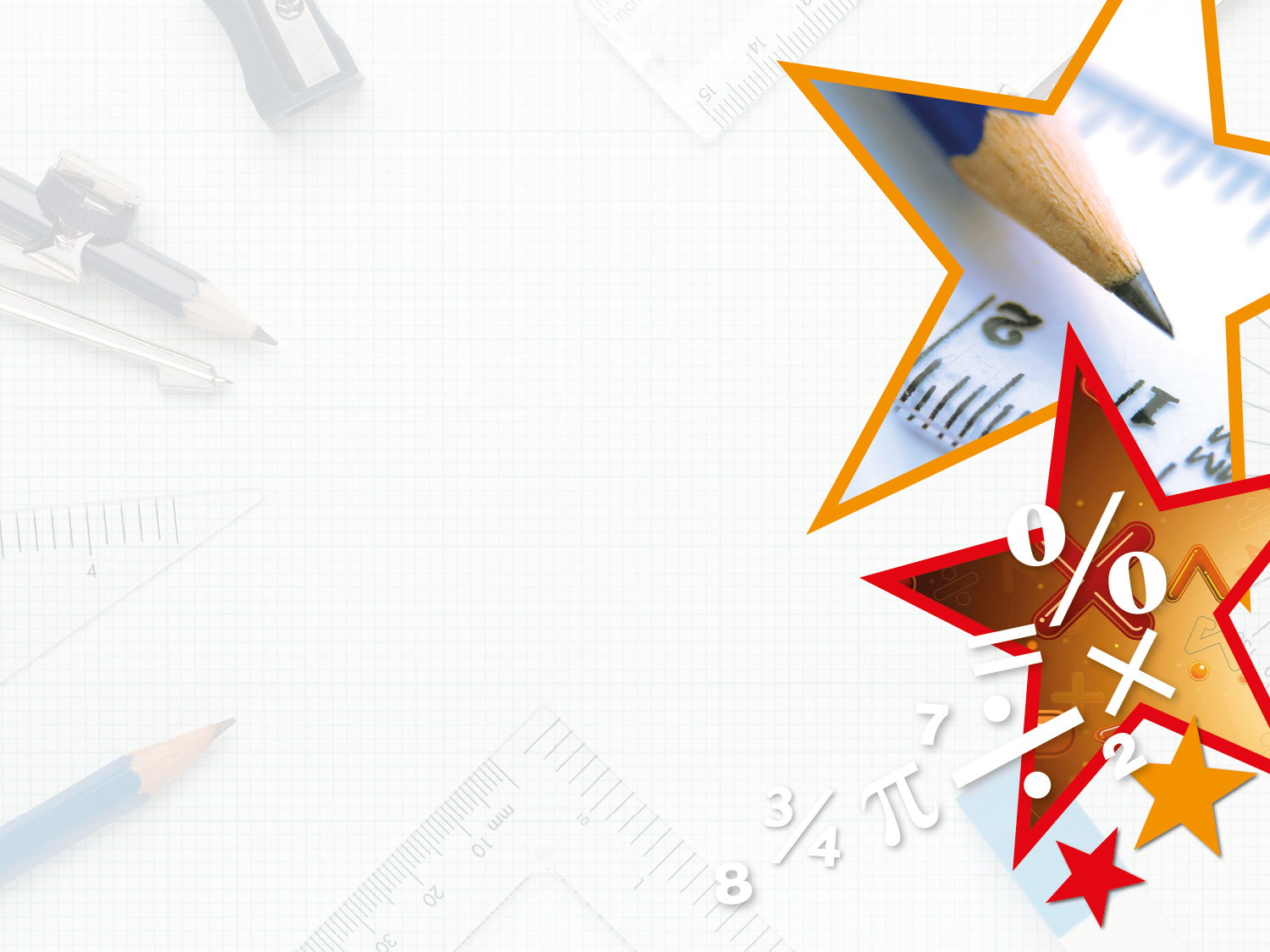 Reasoning 1

Find and correct the mistakes. Explain your answer.















B – the numerator should be 3.
C – the numerator and denominator have been mixed up.
Y5
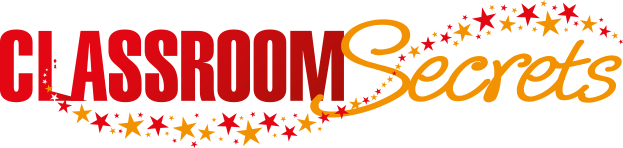 © Classroom Secrets Limited 2019
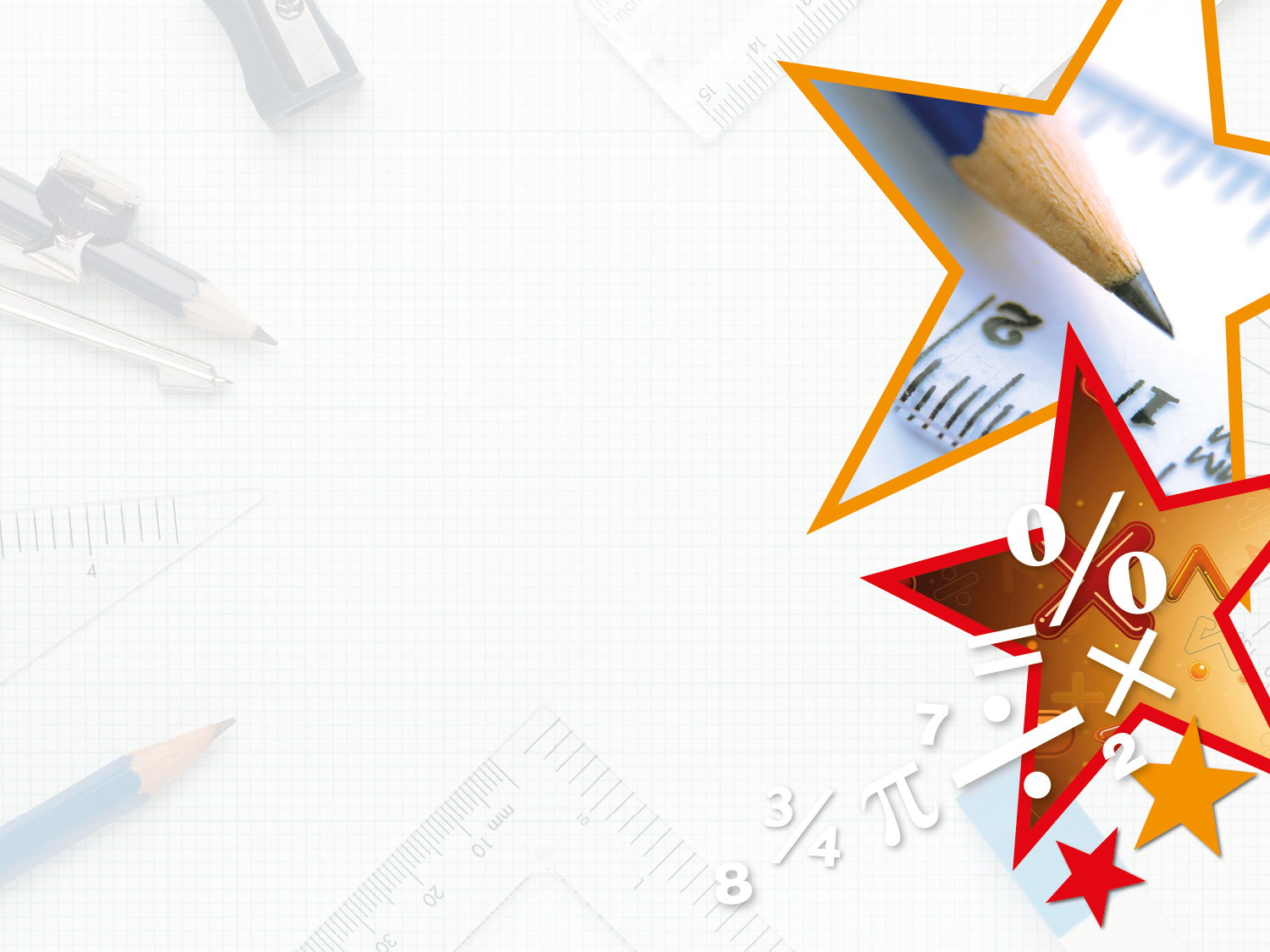 What is an improper fraction??????
Y4
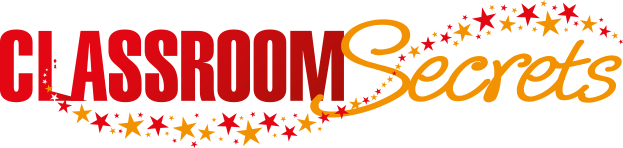 © Classroom Secrets Limited 2019
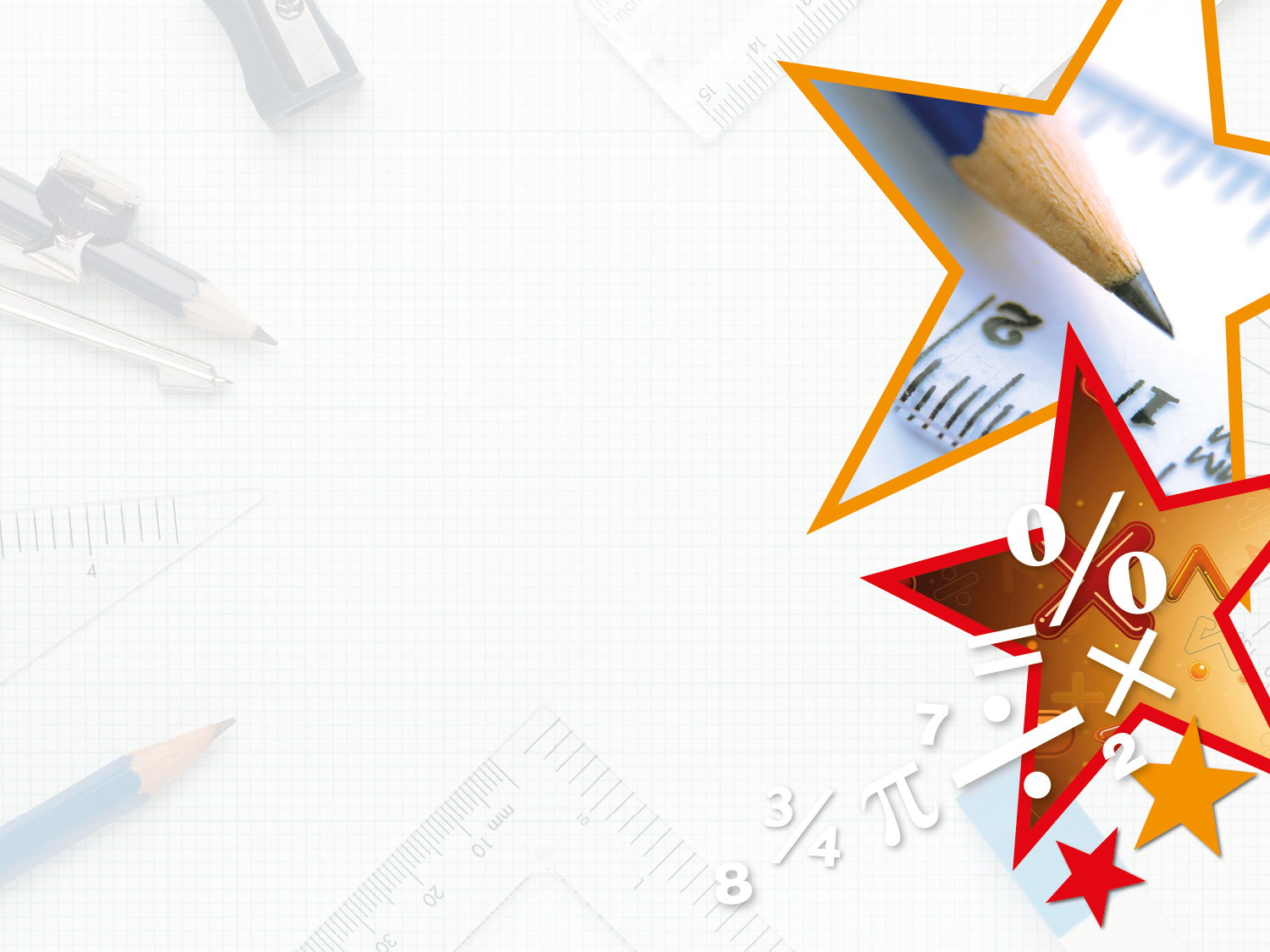 What is an Mixed number fraction??????								
				It shows you easily how many 
			wholes are in the fraction.
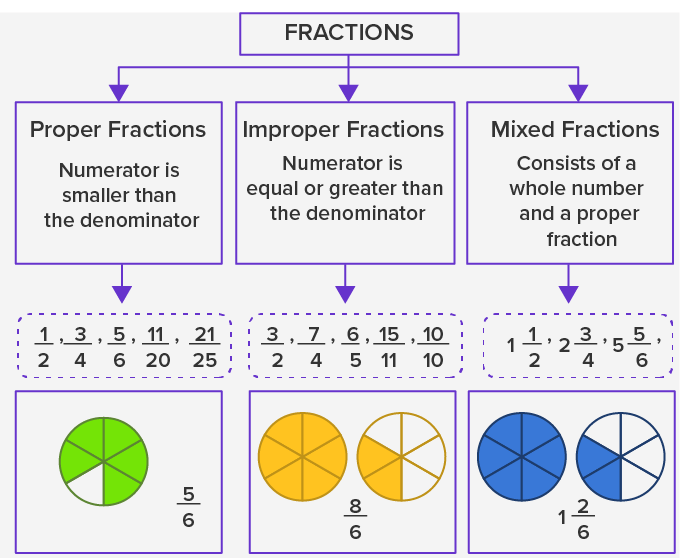 Y4
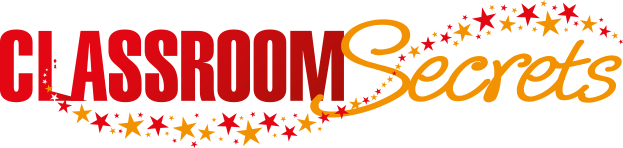 © Classroom Secrets Limited 2019
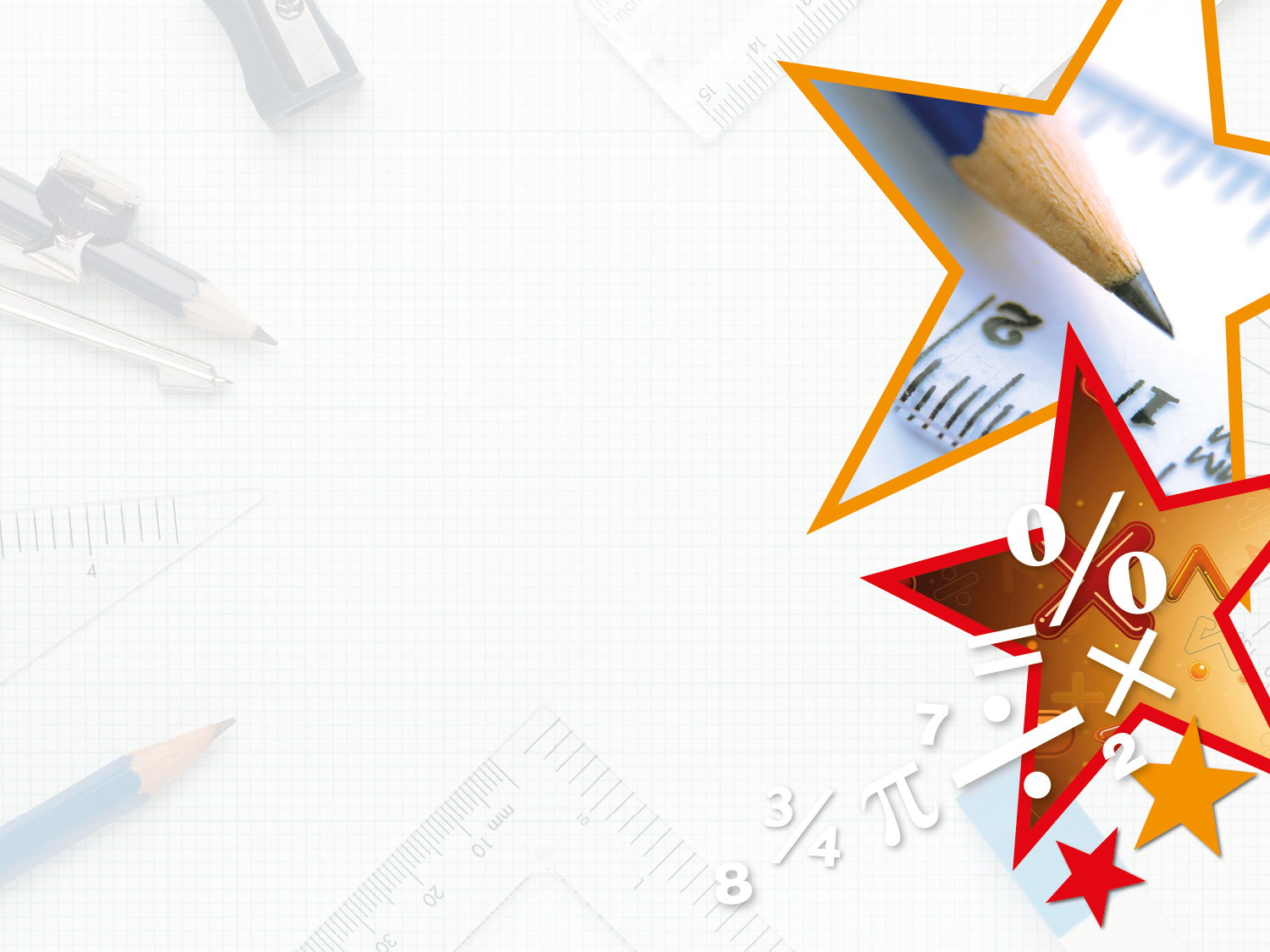 Show each image as a mixed number fraction and an improper fraction.
A.
Step 1: Lets find the denominator by counting how many sections each circle has been broken into.
Step 2: Then count how many whole numbers/ shapes there are. 
Step 3: Count how many are shaded in the last circle (Not a whole)
Step 4: Write your mixed number. 
Step 5: Convert to an improper fraction.
Y5
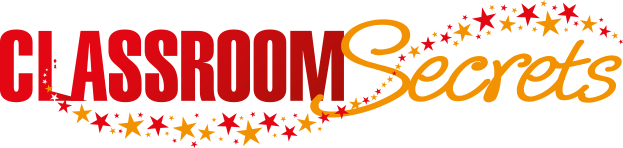 © Classroom Secrets Limited 2018
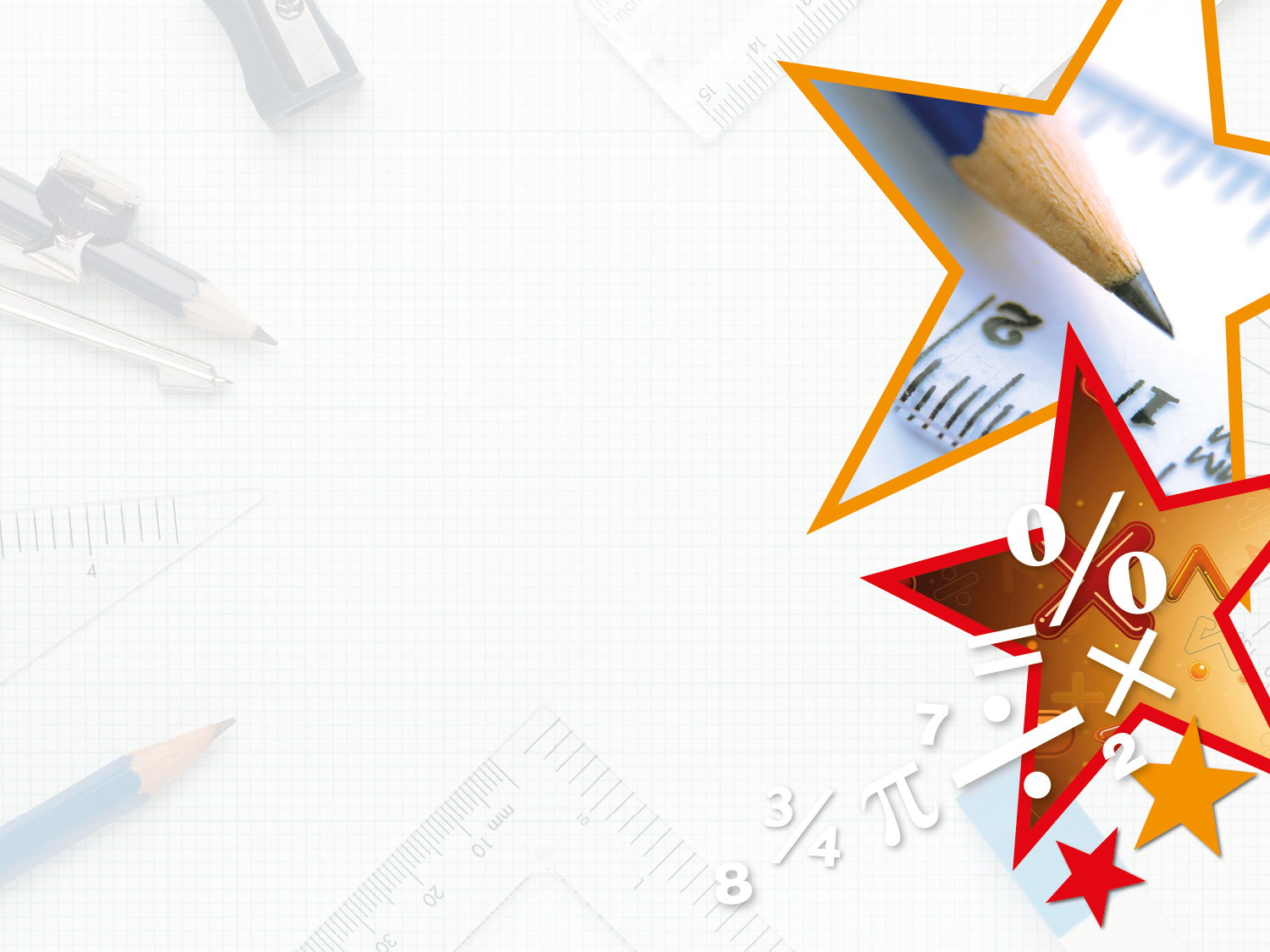 Did you get the same answer as me????
A.
Y5
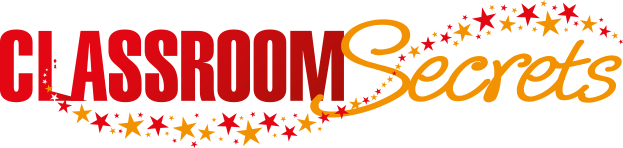 © Classroom Secrets Limited 2018
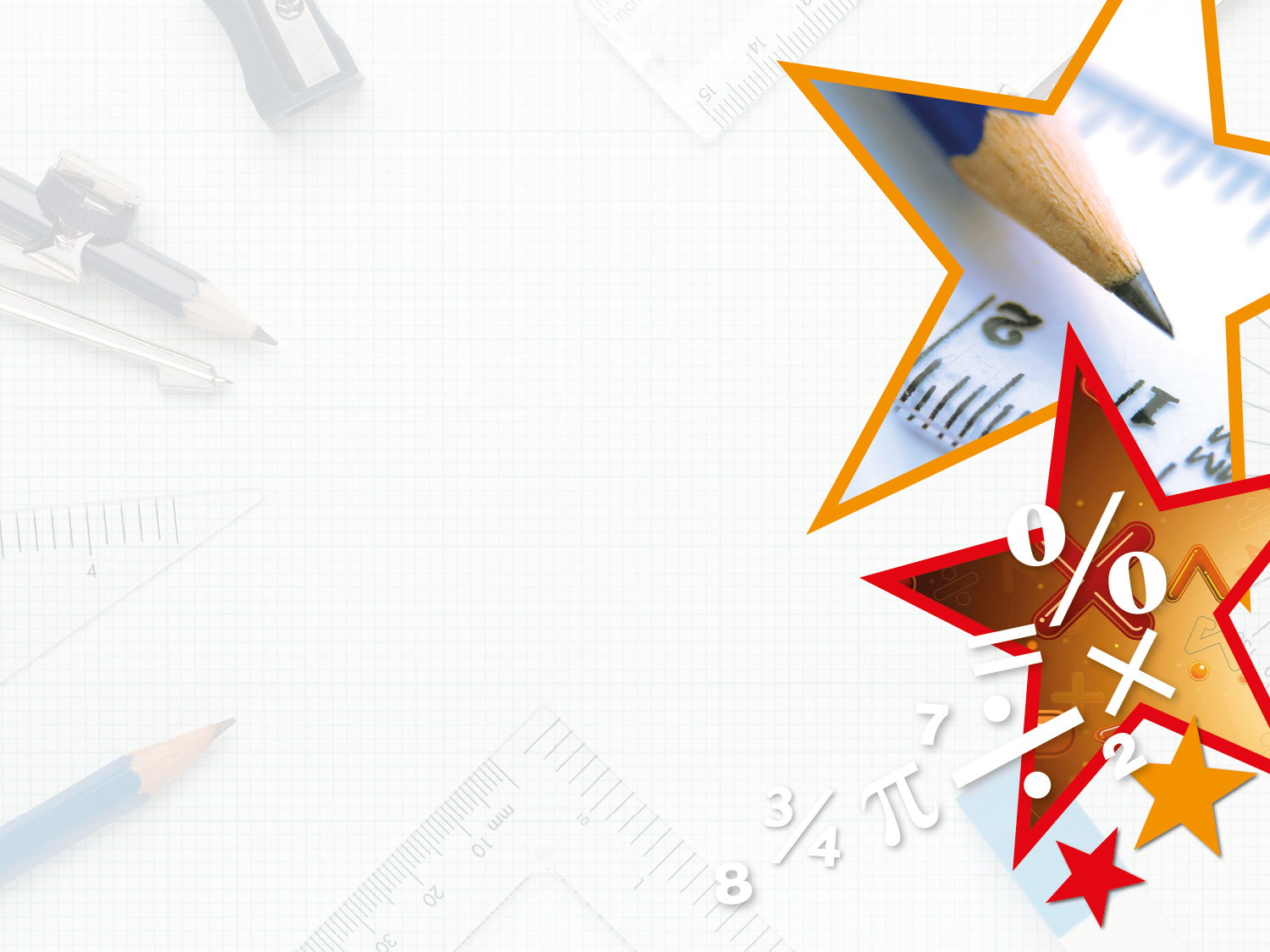 Now try B and C- using the same steps.
A.
B.
C.
Y5
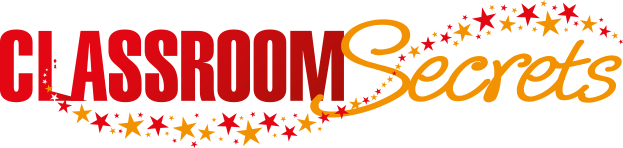 © Classroom Secrets Limited 2018
Were you correct?
A.
B.
C.
Y5
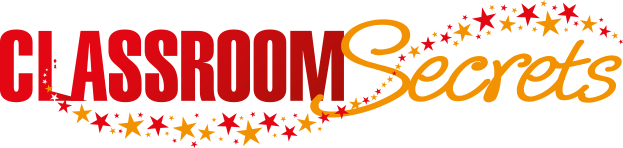 © Classroom Secrets Limited 2018
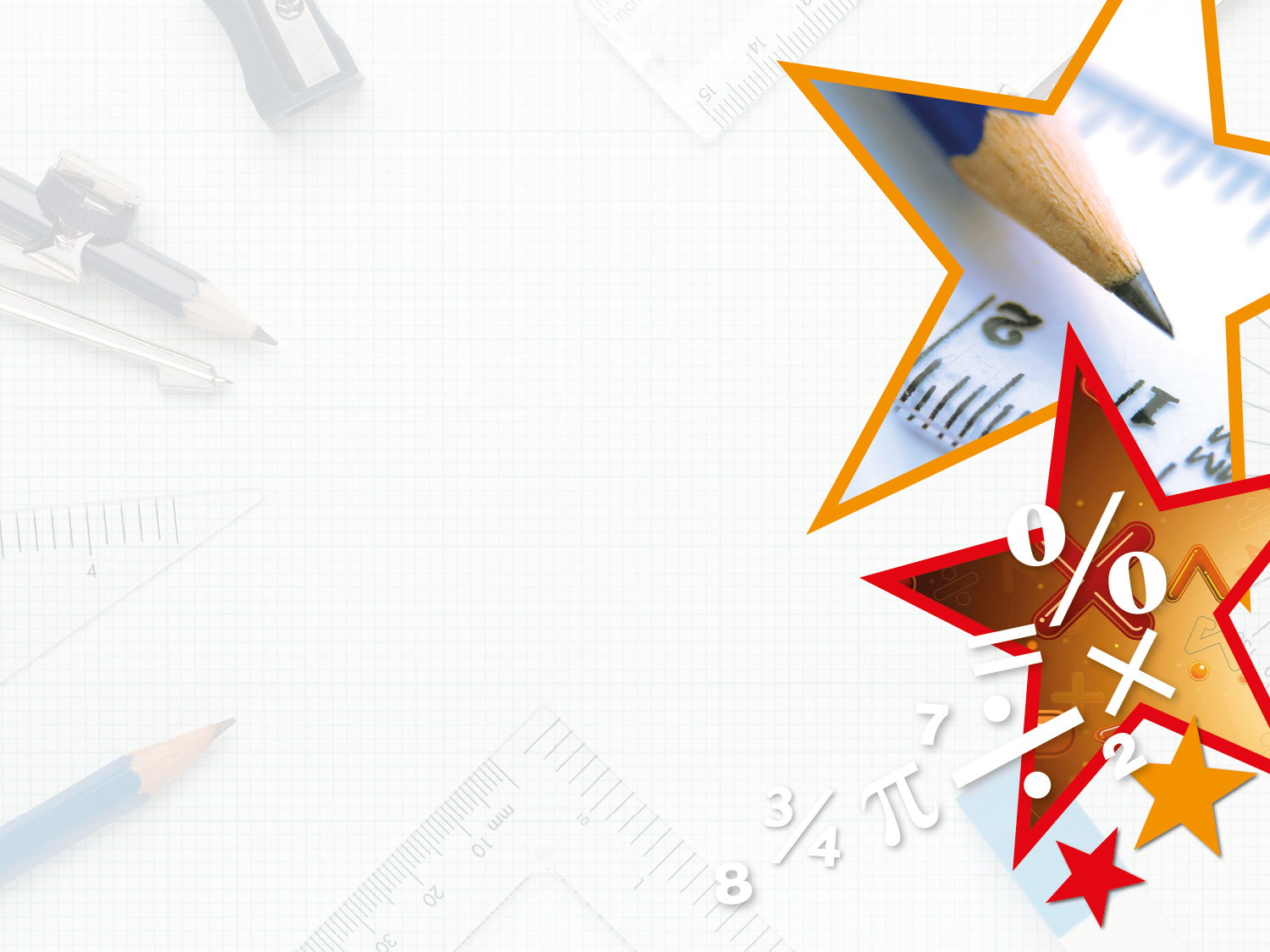 True or false? Show your working.
Let’s use our multiplication skills. 

Step 1: Start by multiplying the whole number by the denominator. 
              3 x 5 = 15. 
Step 2: Add your answer to the numerator. 
 	     15+ 4 = 19
Step 3: Write this as your new numerator (the denominator doesn’t change).
Then tell me True or false.
Y5
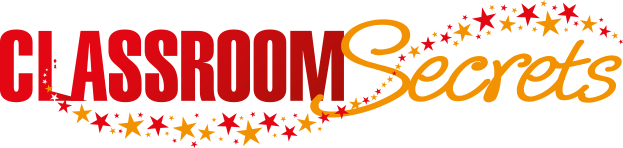 © Classroom Secrets Limited 2018
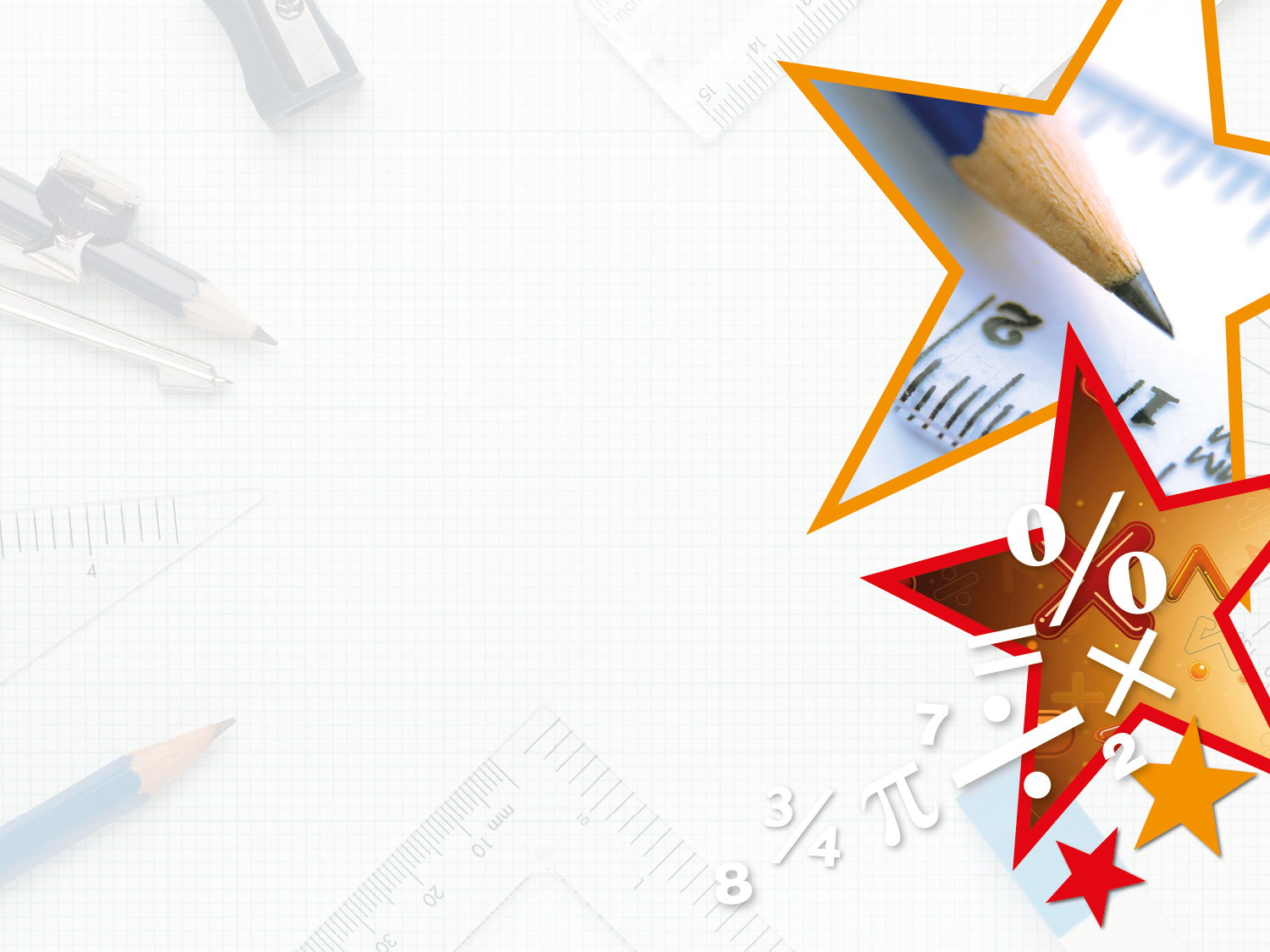 Varied Fluency 2

True or false? Show your working.










False
Y5
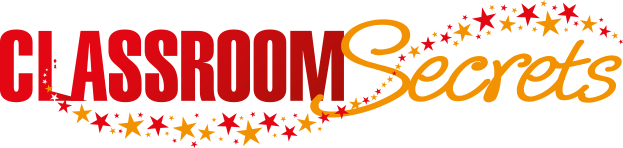 © Classroom Secrets Limited 2018
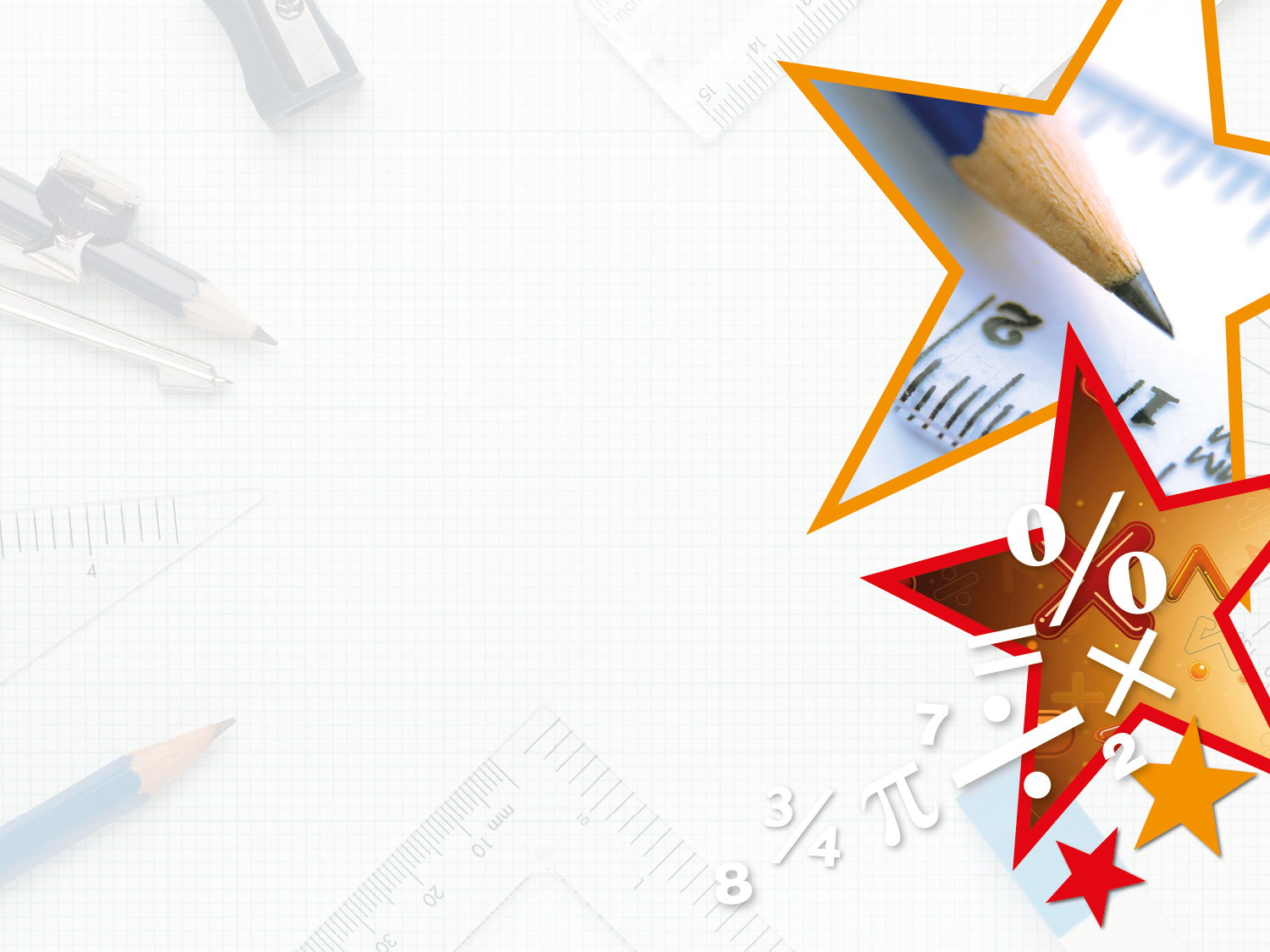 Now practise this skill with these true or false questions. 
Don’t forget the steps
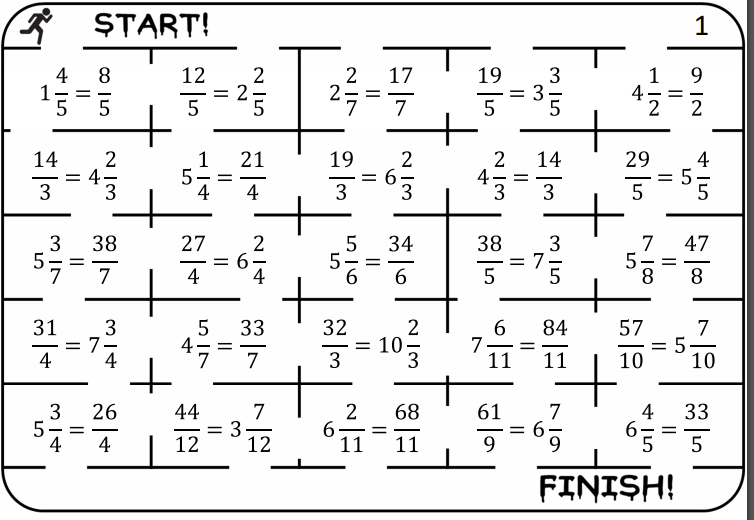 Y5
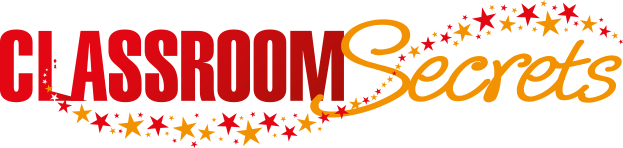 © Classroom Secrets Limited 2018
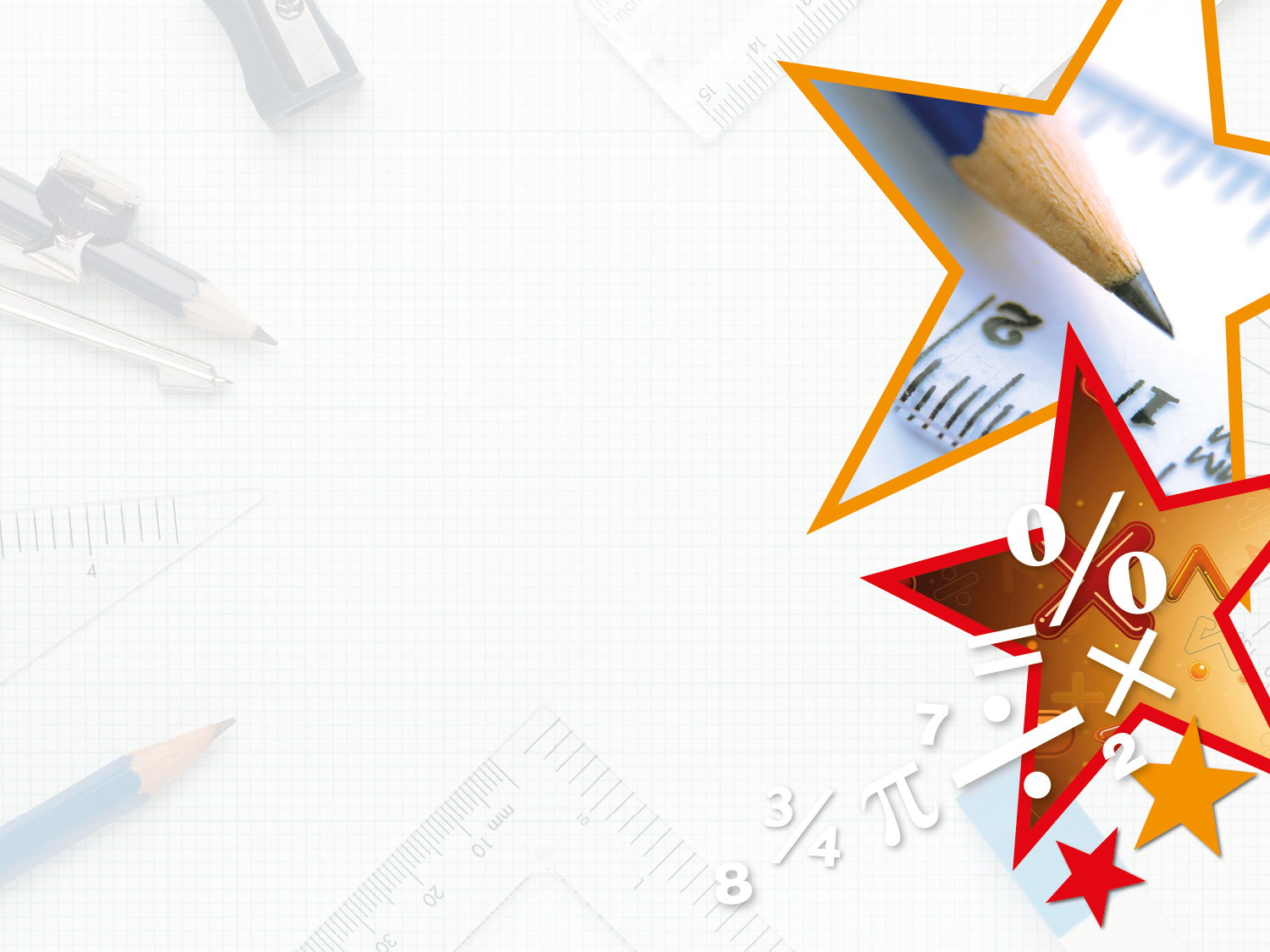 Did you find the correct route???
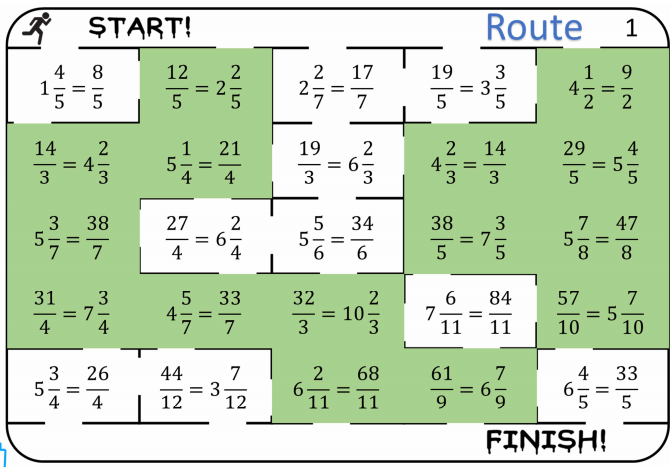 Y5
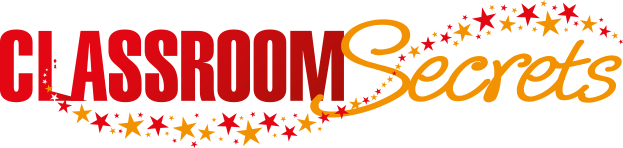 © Classroom Secrets Limited 2018